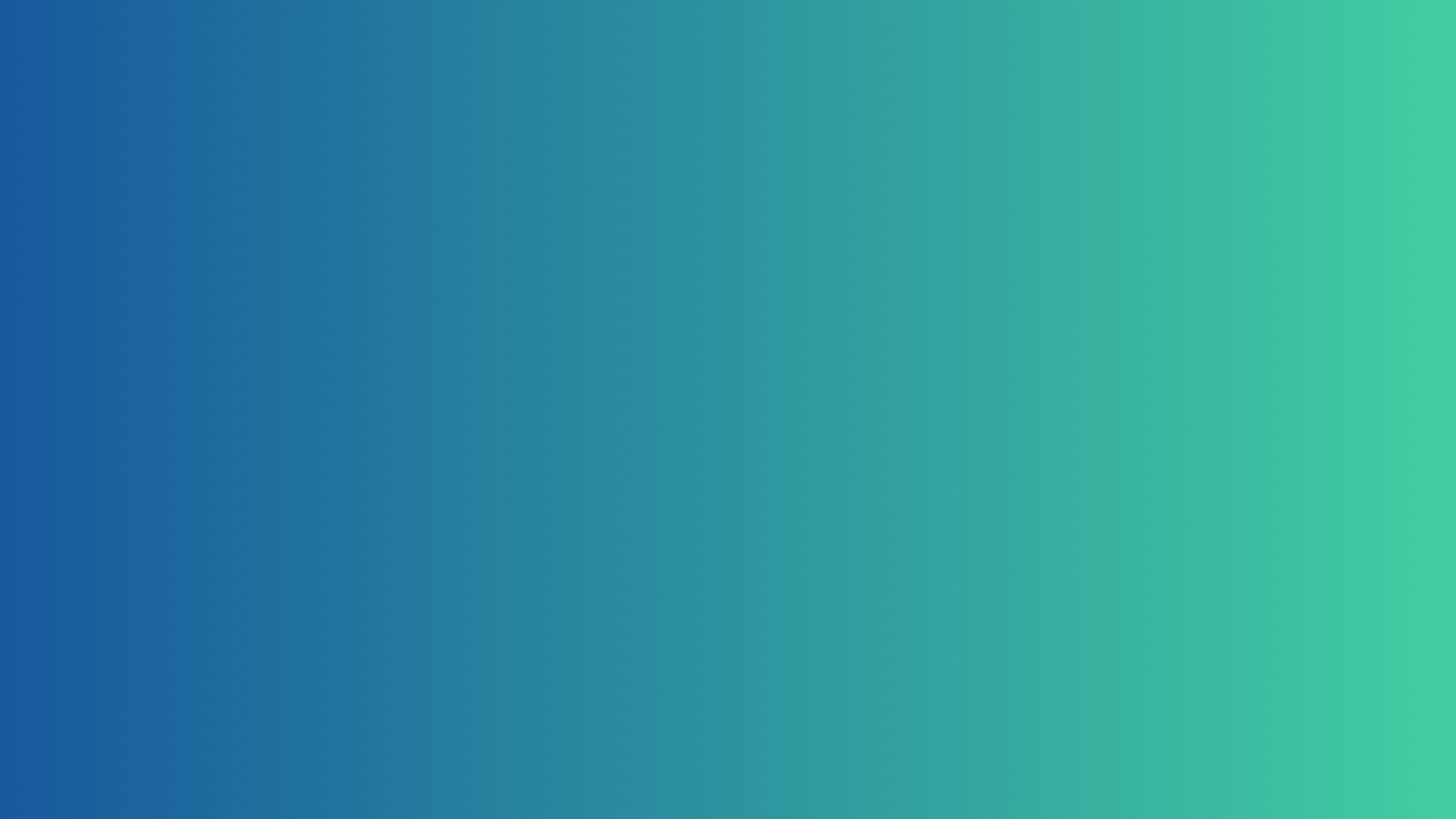 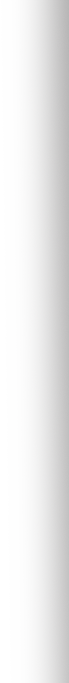 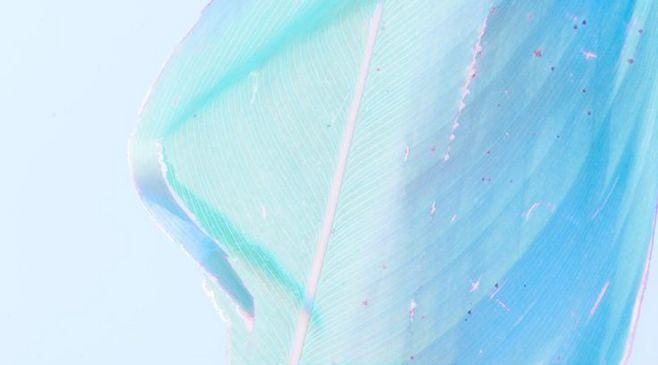 LOGO
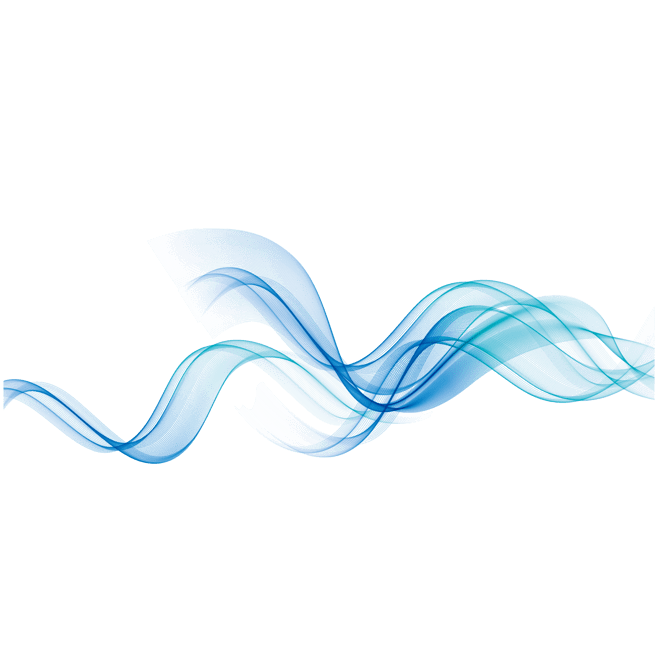 The title of your presentation
Insert the Subtitle of Your Presentation
https://www.freeppt7.com
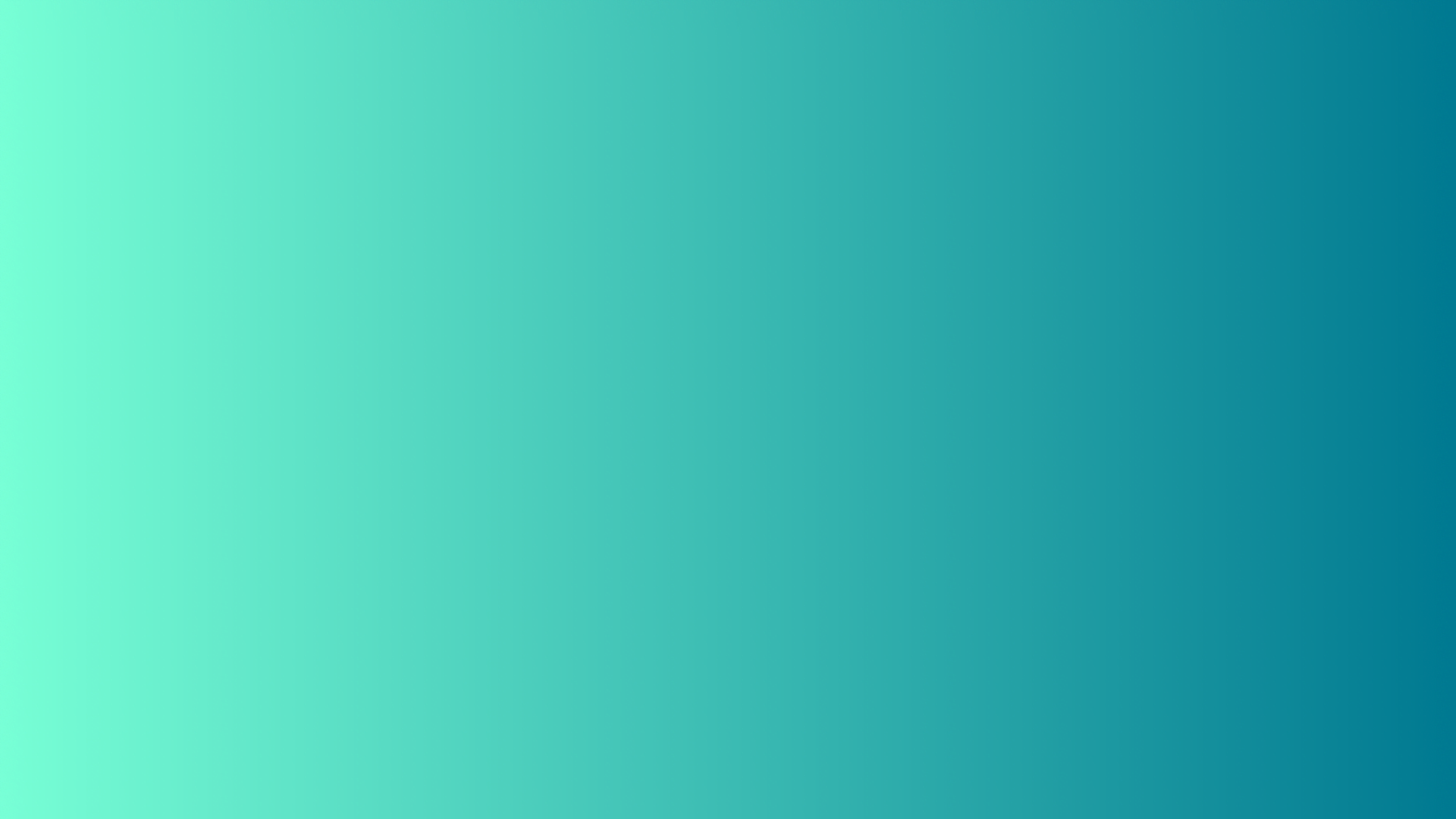 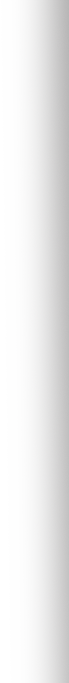 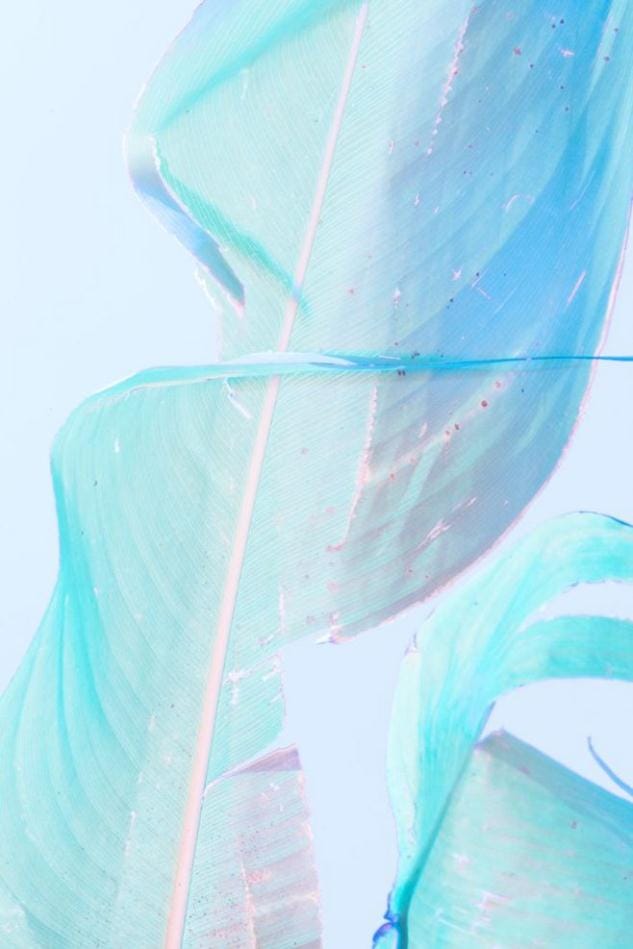 About us
The stars are not wanted now: 
put out every one; Pack up the moon and dismantle the sun; Pour away 
the ocean and sweep up 
the wood; For nothing now can 
ever come to any good.
S t a t u e
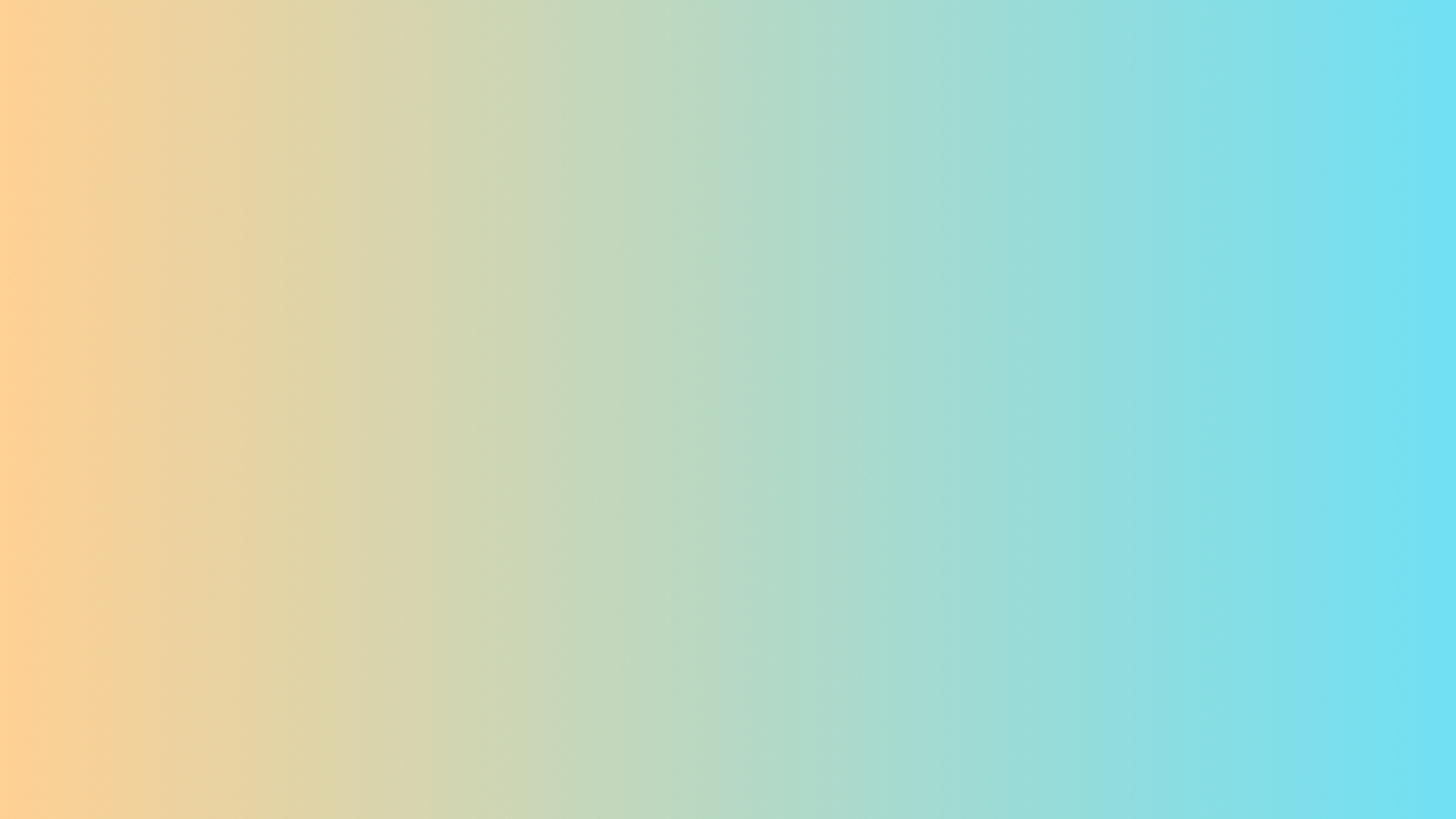 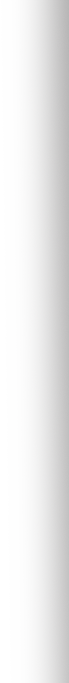 you emerge from the things, filled with my soul
You are like my soul, a butterfly of dreams
Beautiful
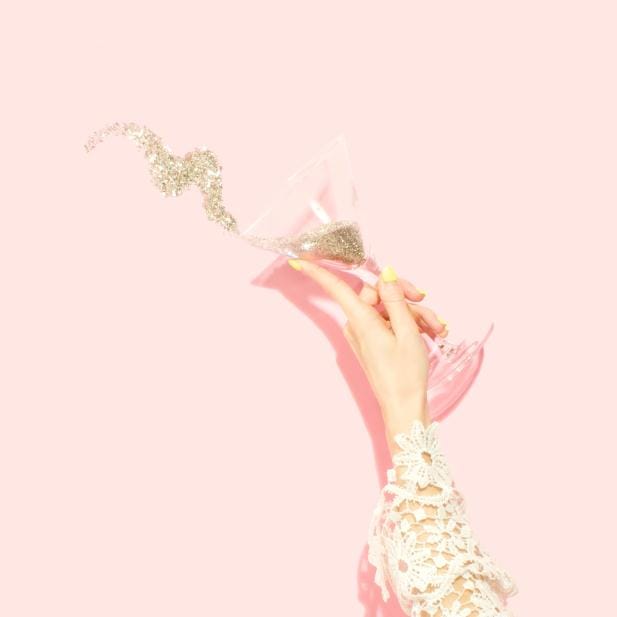 Click here to input the replacement 
text and suggest replacing it with this speech.
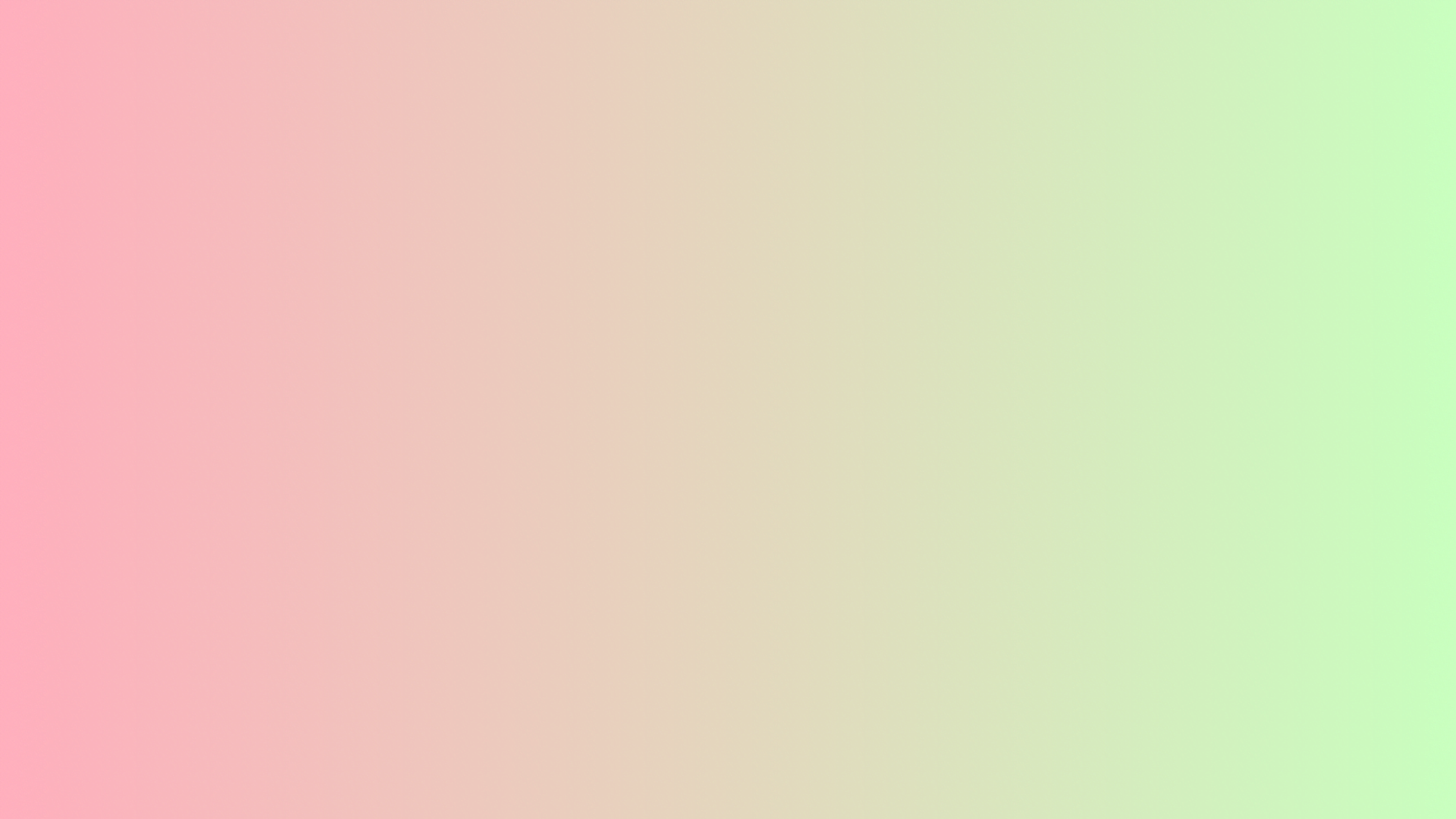 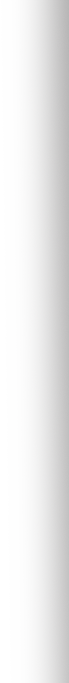 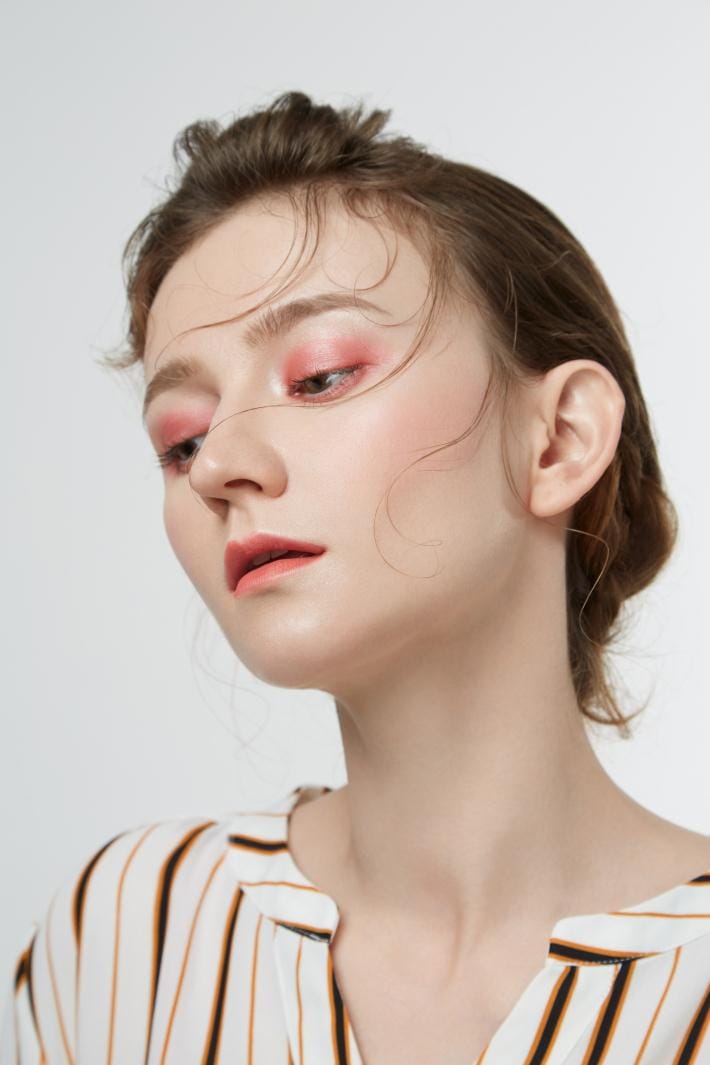 One word then, one smile, is enough

And I'm happy, happy that it's not true
1   STATUES
2   ART
3   GOLD GENUS
4   TEXTURE
5   STATUES
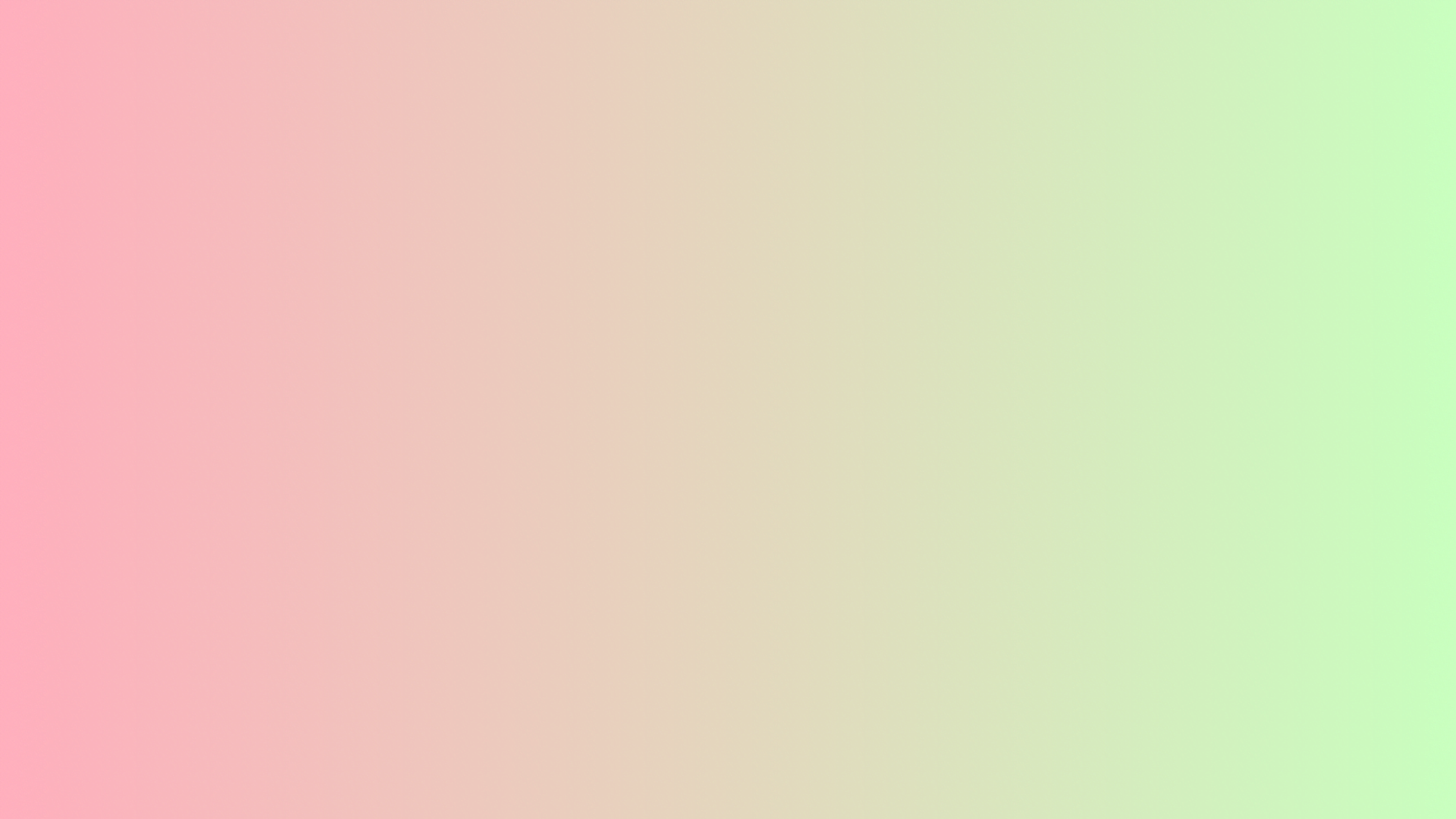 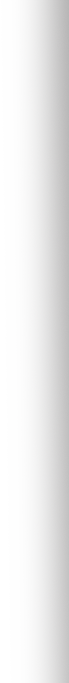 Beautiful
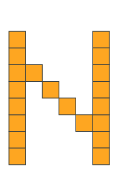 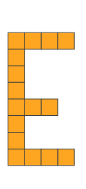 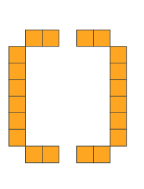 Click here to enter the text
of this section
The stars are not wanted now: 
put out every one; Pack up the moon 
and dismantle the sun; 
Pour away the ocean and sweep up 
the wood; For nothing 
now can ever come to any good.
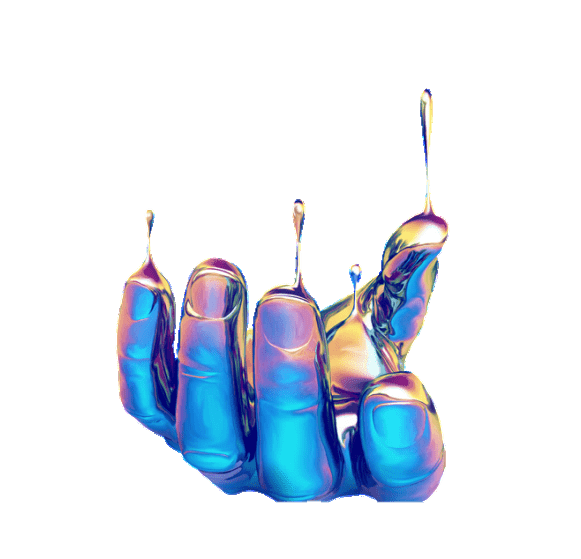 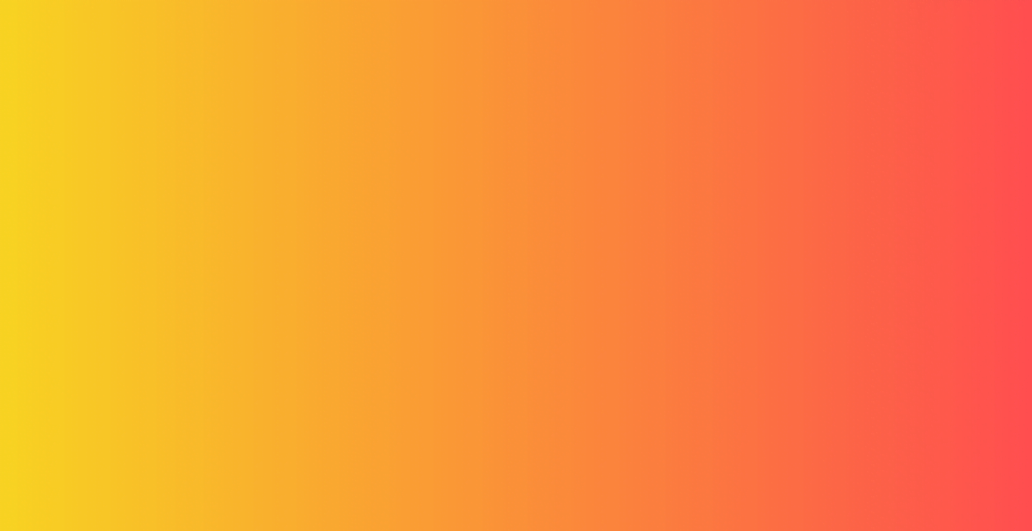 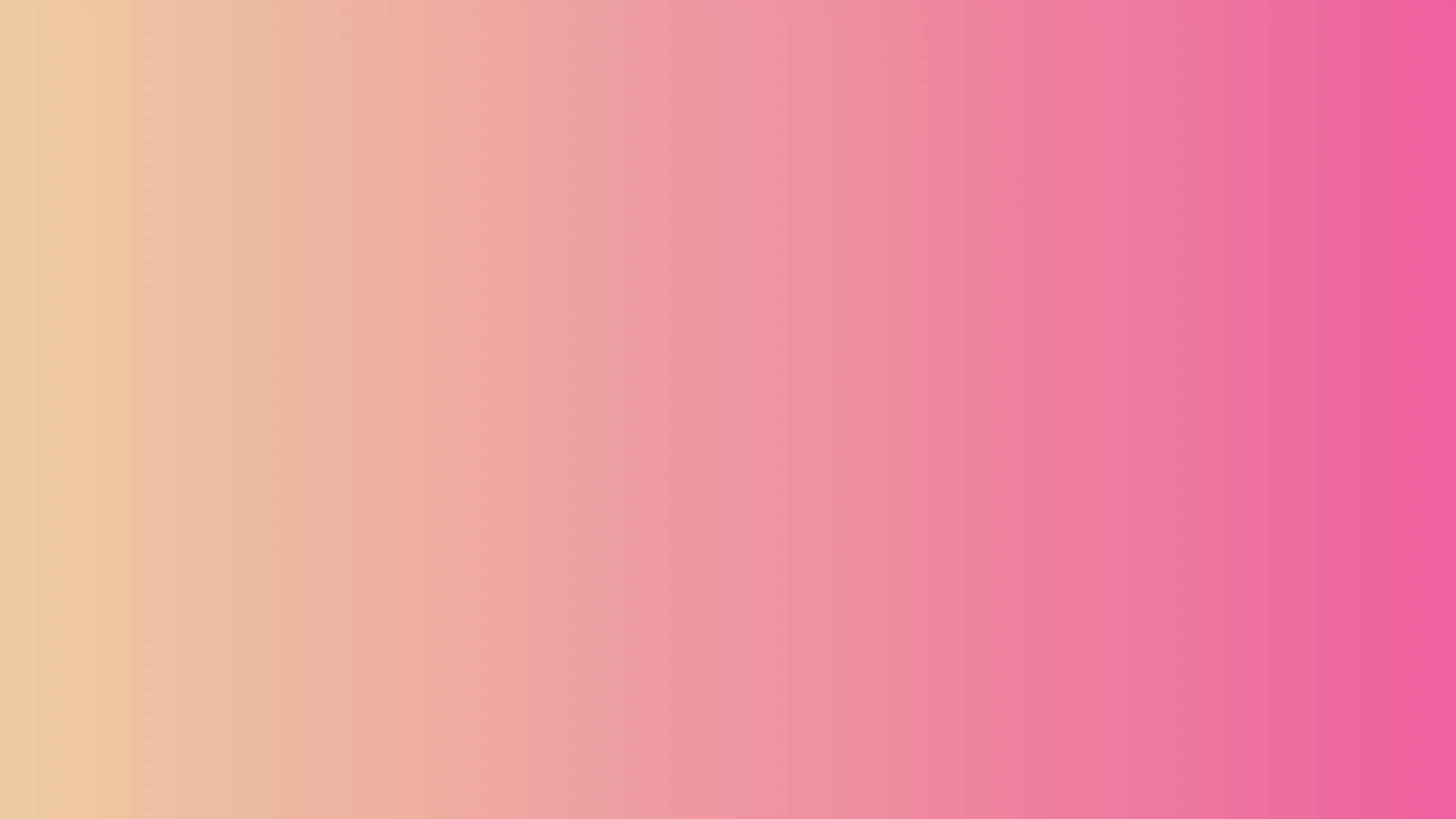 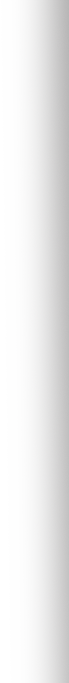 PPTtemplate http://www.1ppt.com/moban/
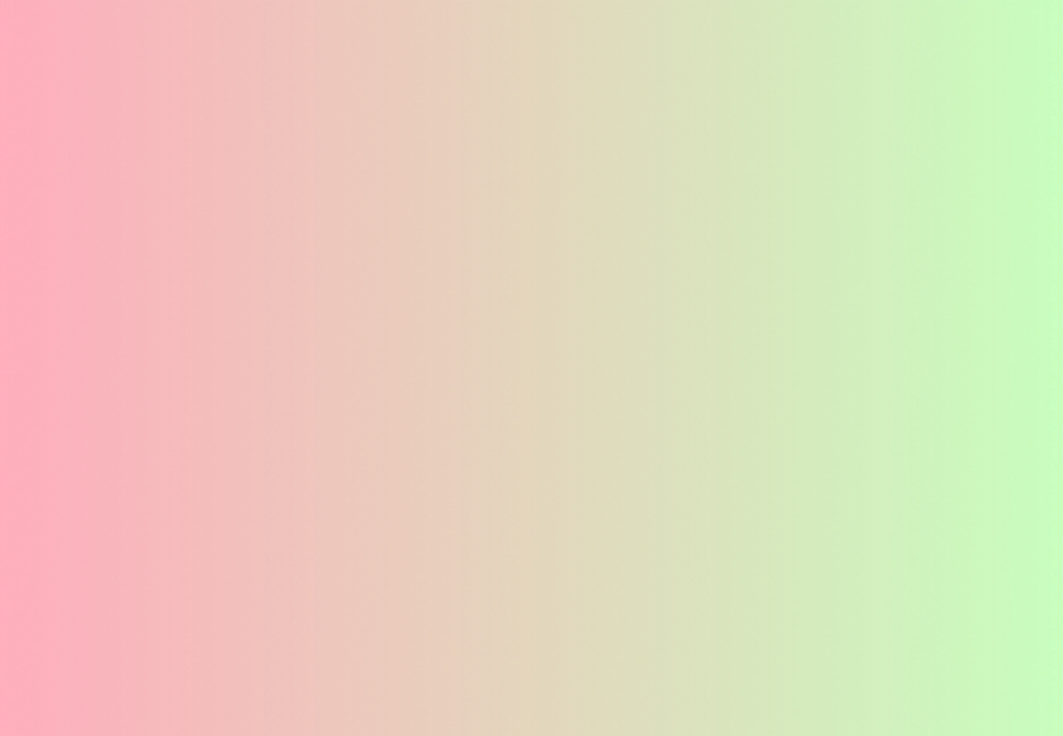 Beautiful
The stars are not wanted now: 
put out every one; Pack up the moon 
and dismantle the sun; 
Pour away the ocean and sweep up 
the wood; For nothing 
now can ever come to any good.
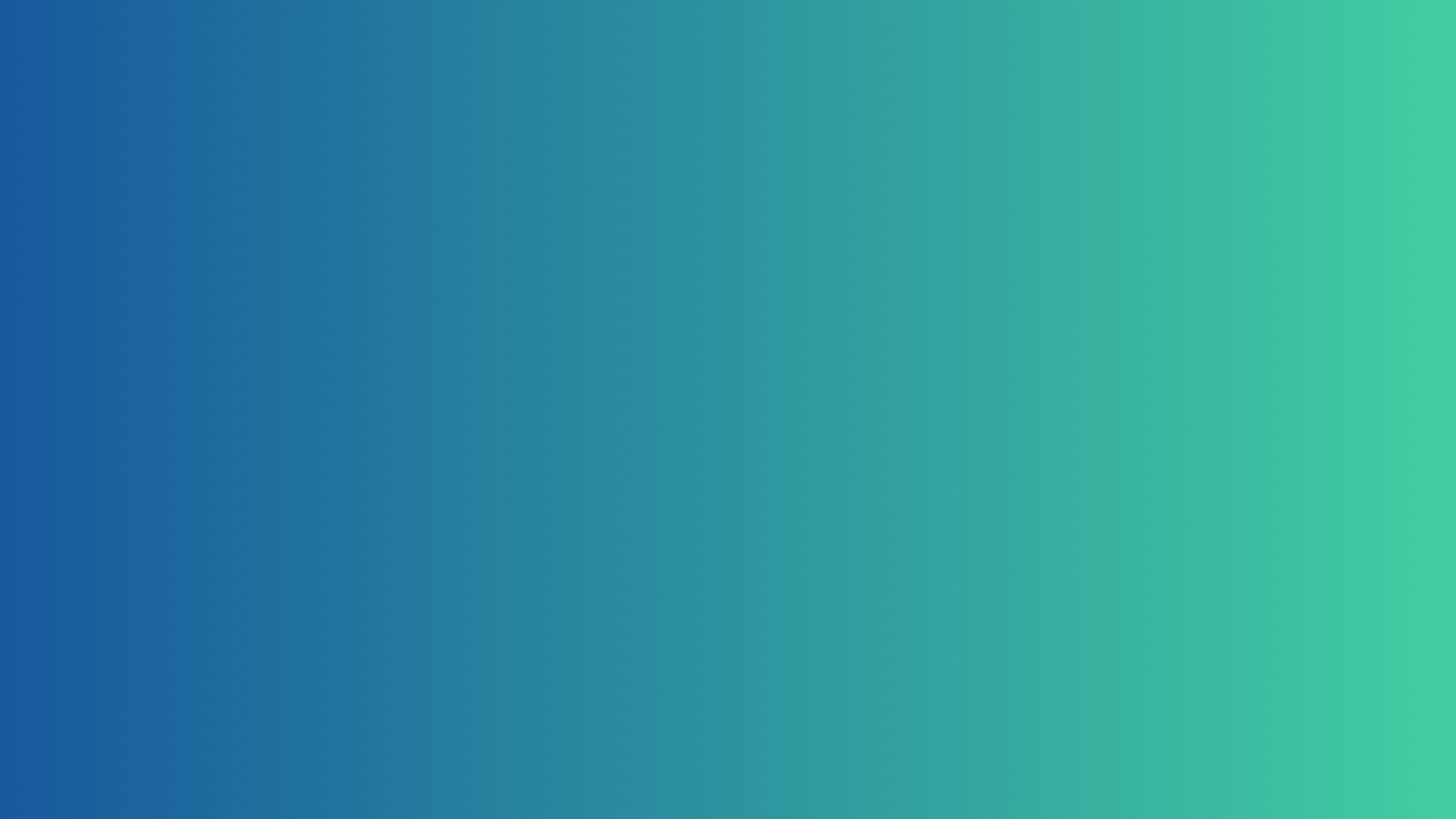 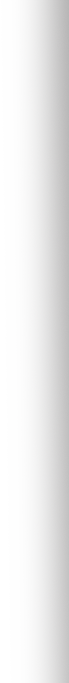 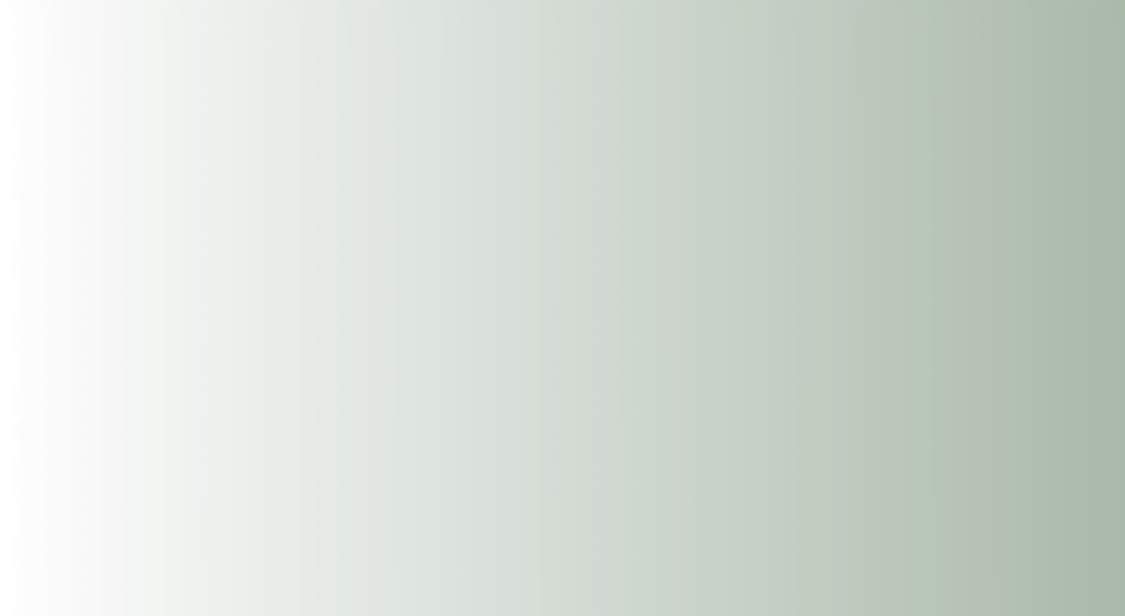 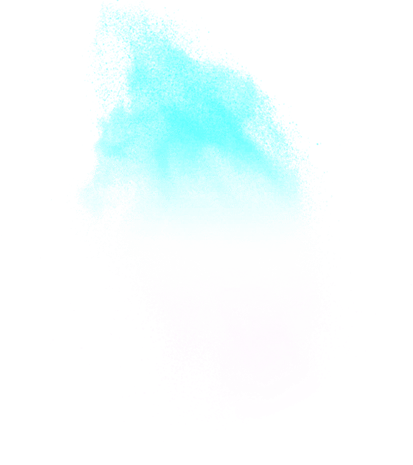 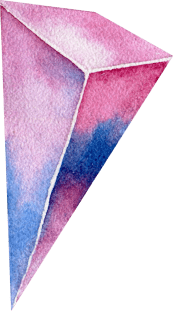 Let me come to be still in your silence

And let me talk to you with your silence
Jane Harajuku Wind
B e a u t I f u l
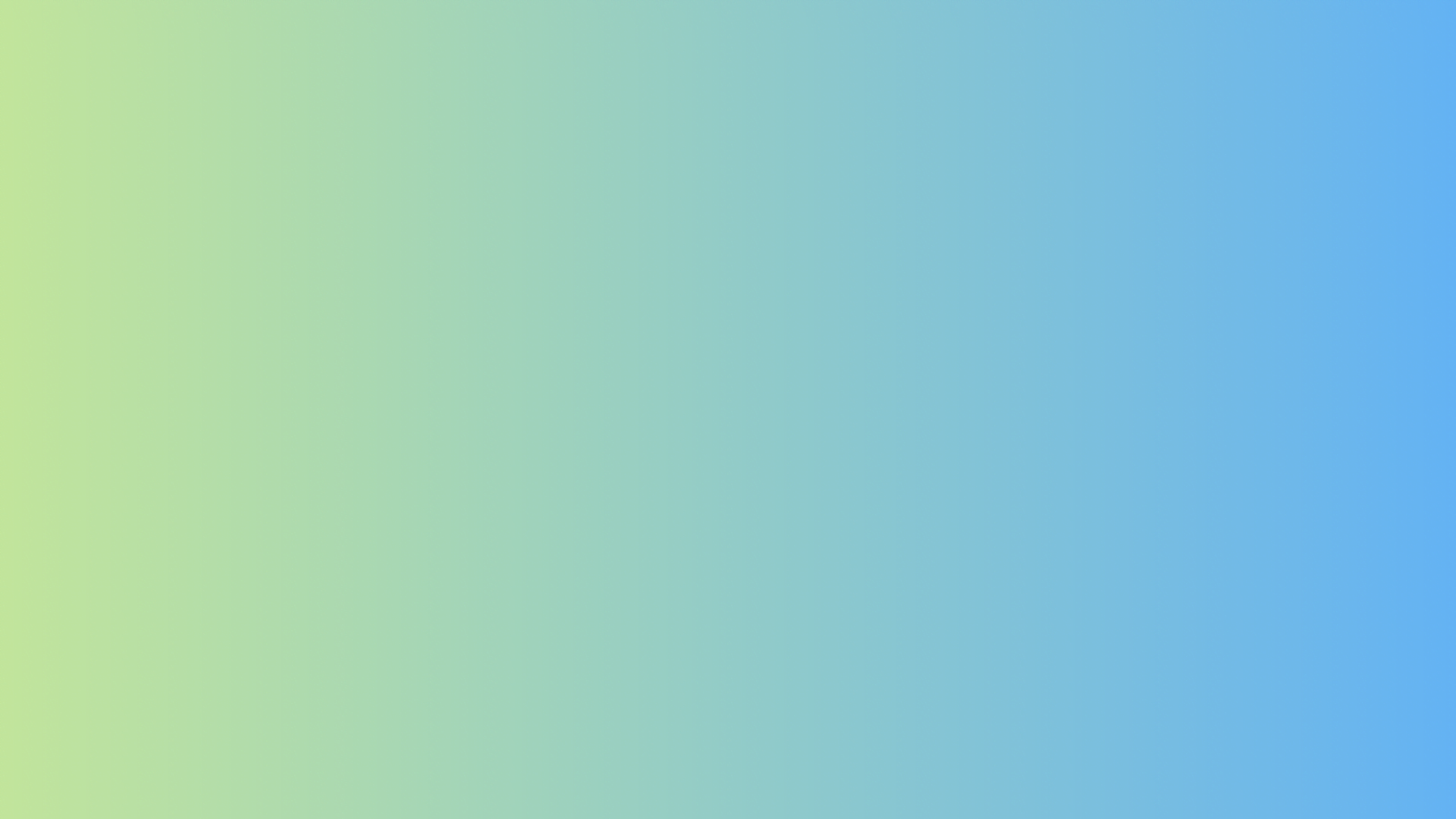 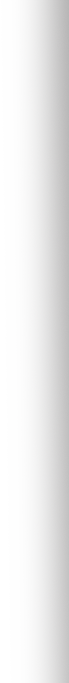 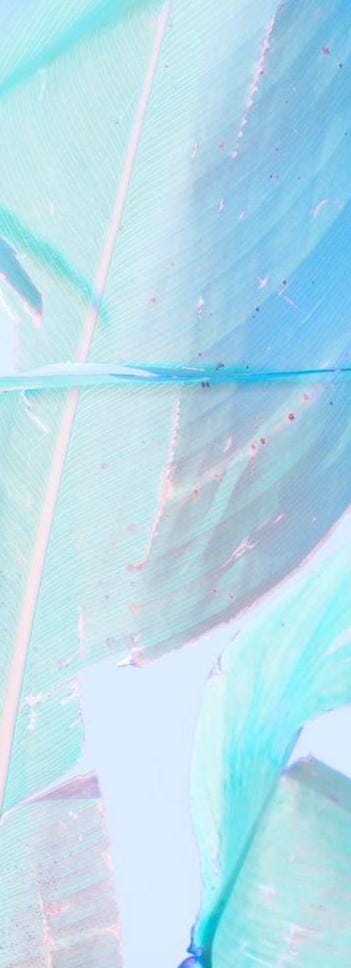 The stars are not wanted now
put out every one; Pack up the moon 
and dismantle the sun
Pour away the ocean and sweep
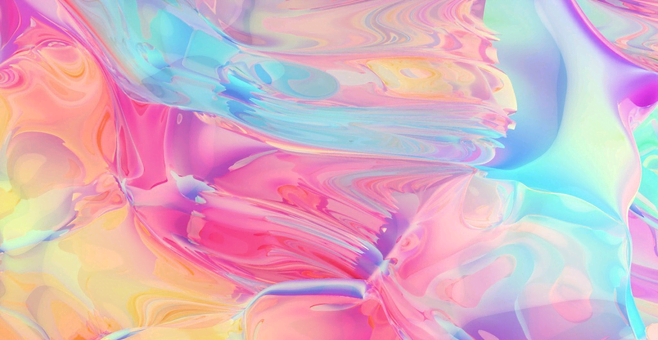 Beautiful
Click here to enter the text of this section
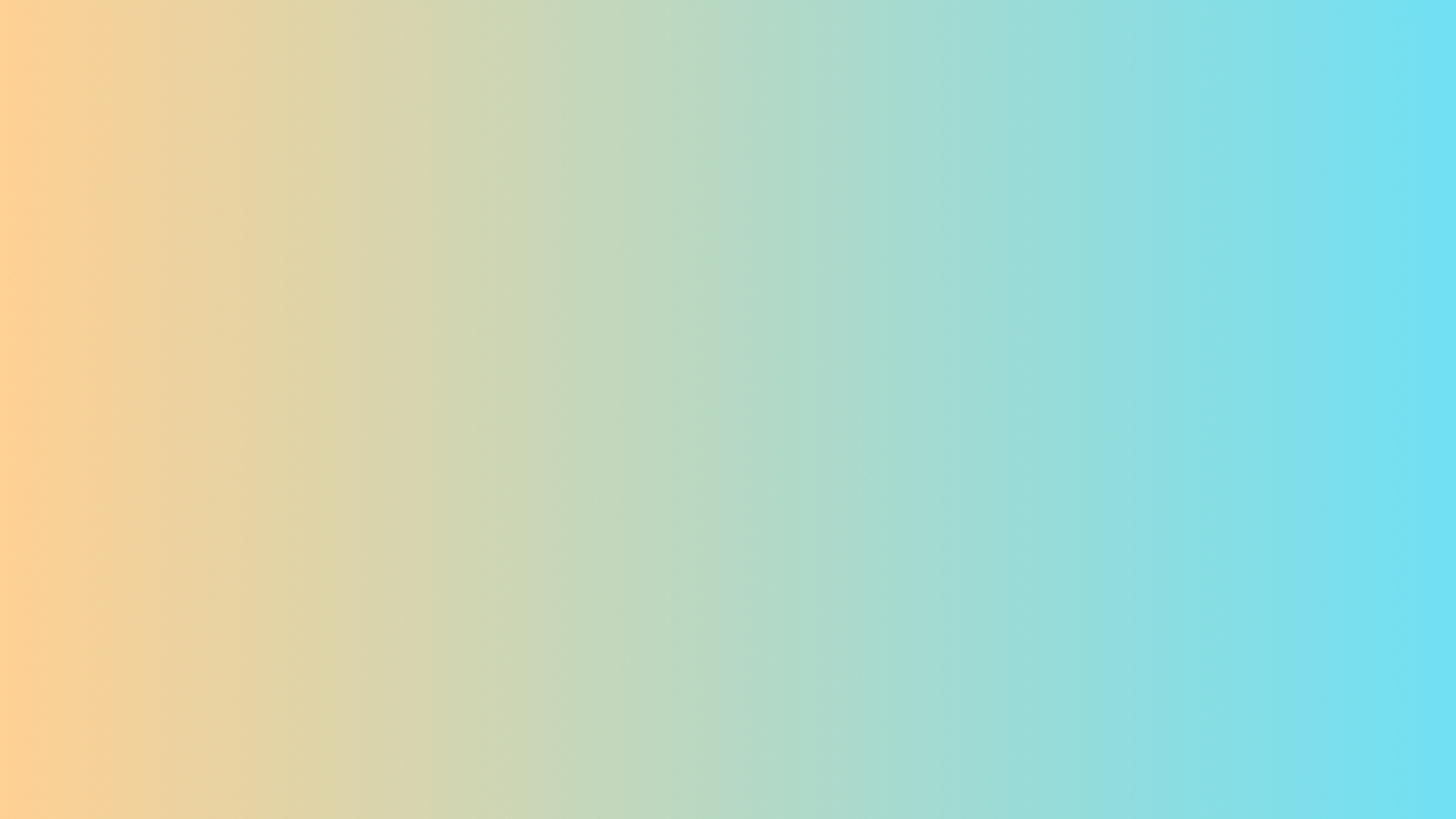 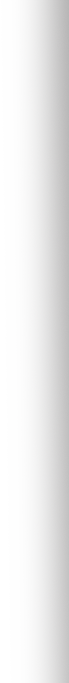 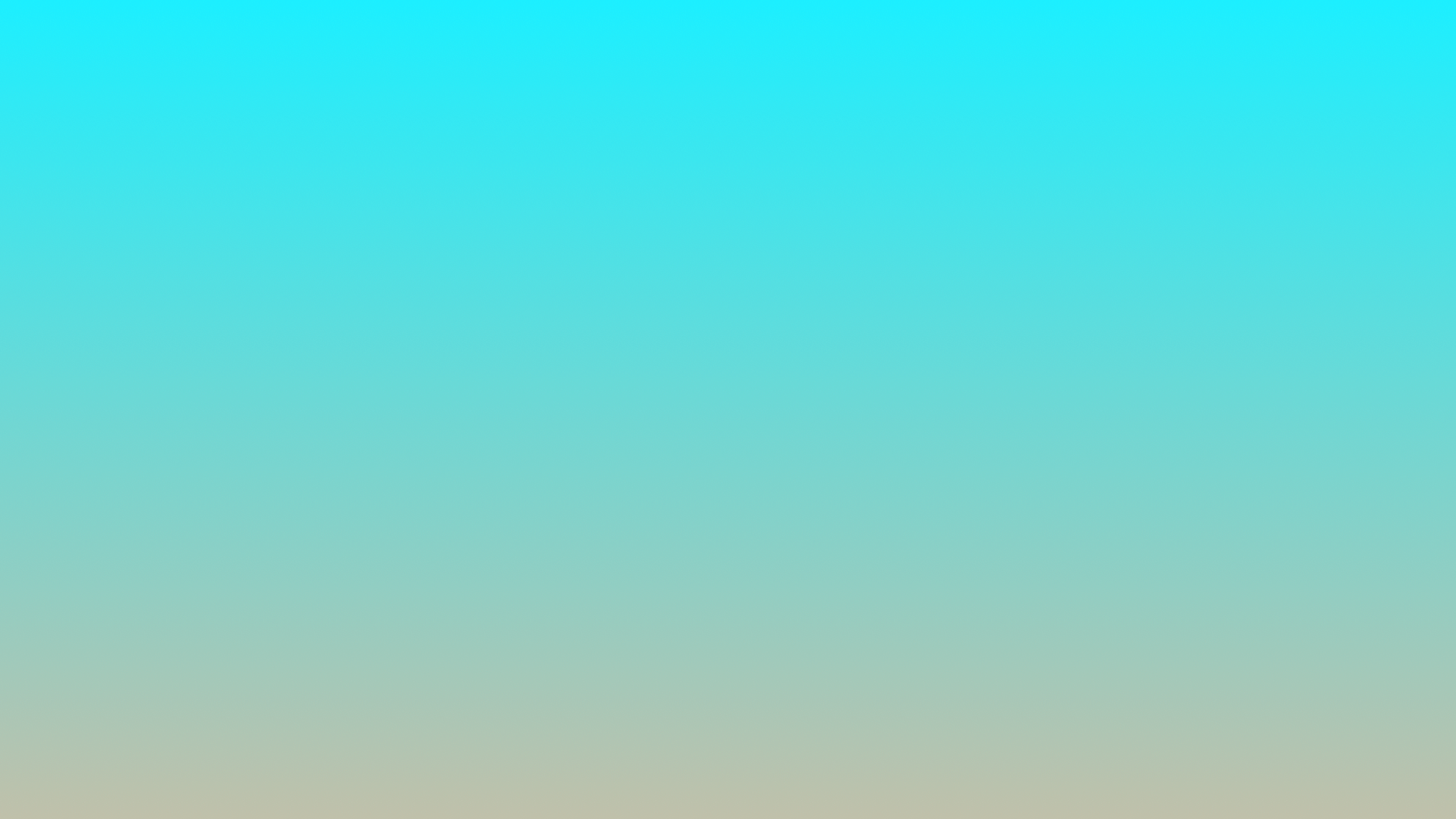 Tittle
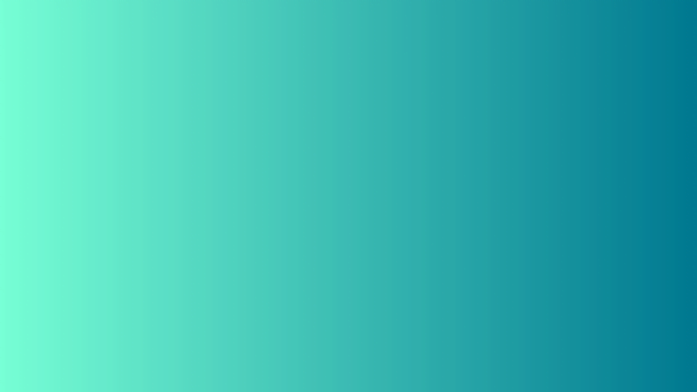 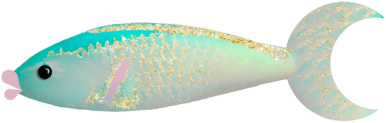 Click here to
enter the text of this section
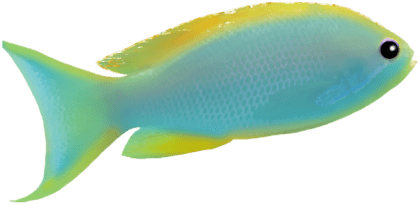 Beautiful
Click here to enter the text of this section
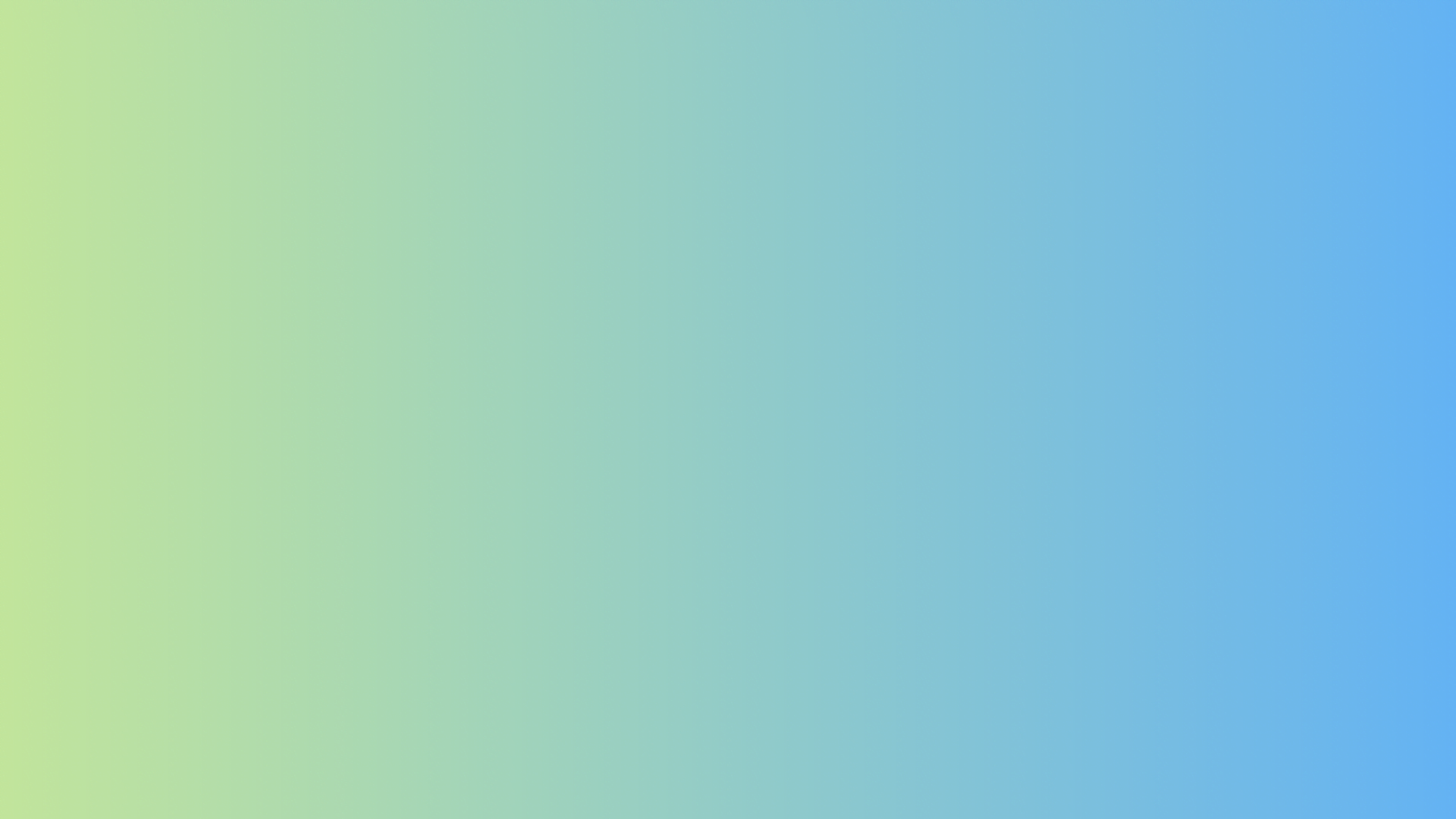 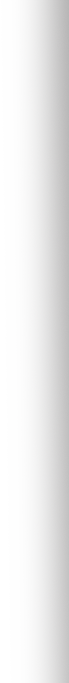 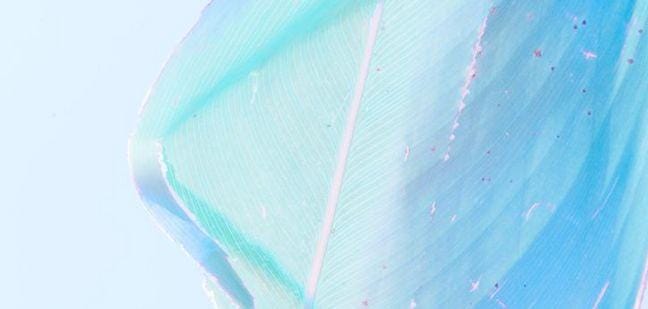 Beautiful
Click to add text content
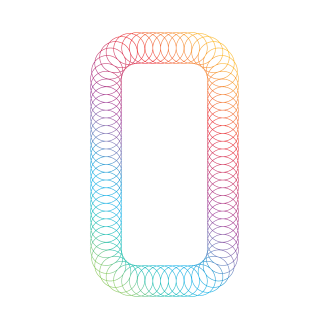 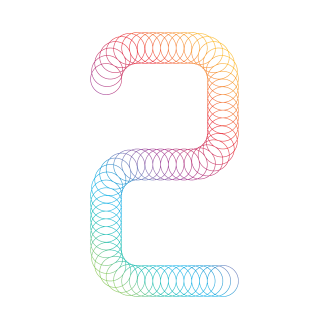 Click here to enter the text
of this section
The stars are not wanted now: 
put out every one; Pack up the moon 
and dismantle the sun; 
Pour away the ocean and sweep up 
the wood; For nothing 
now can ever come to any good.
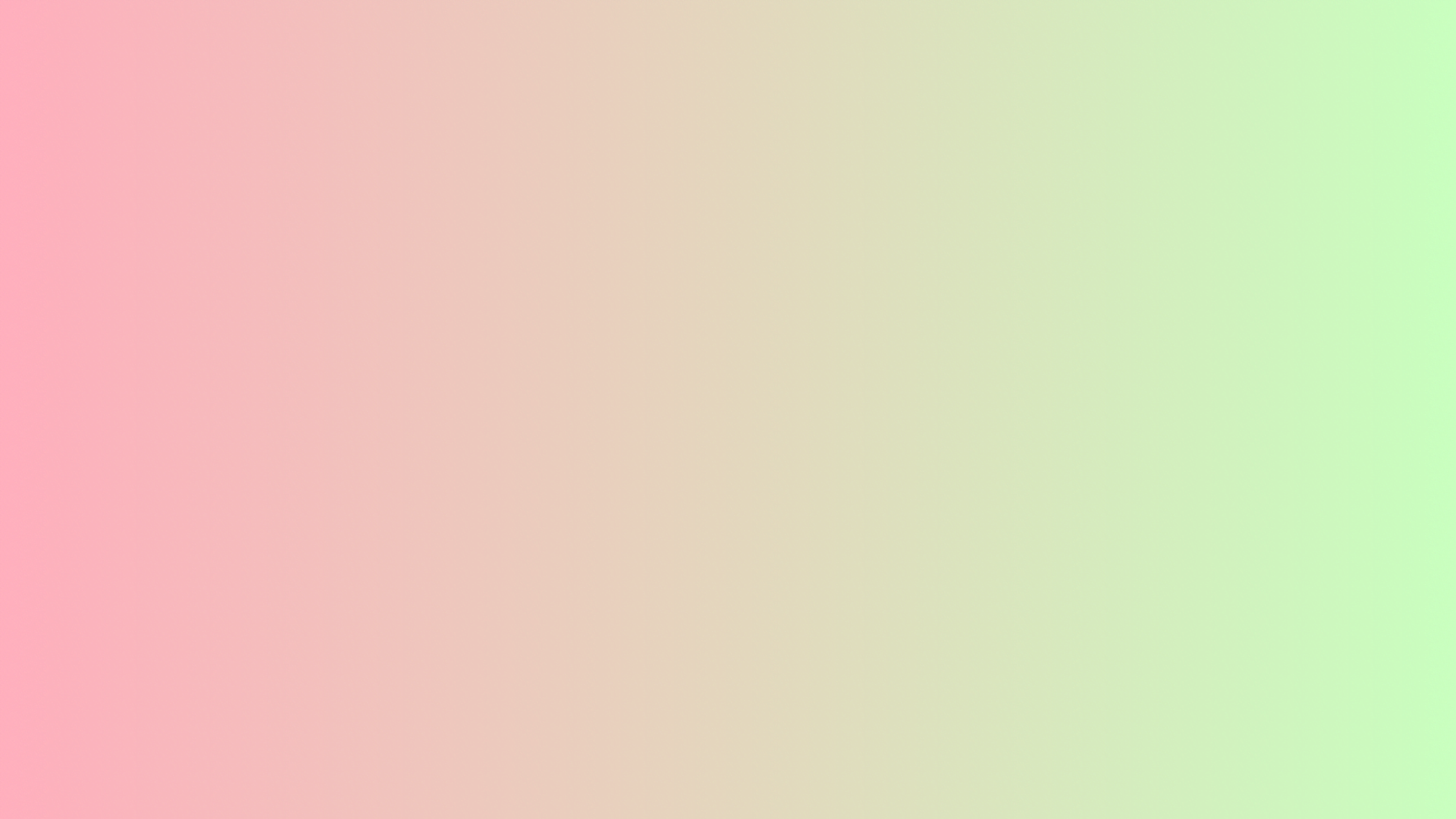 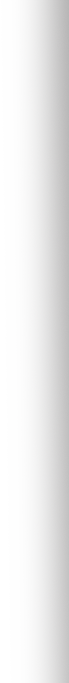 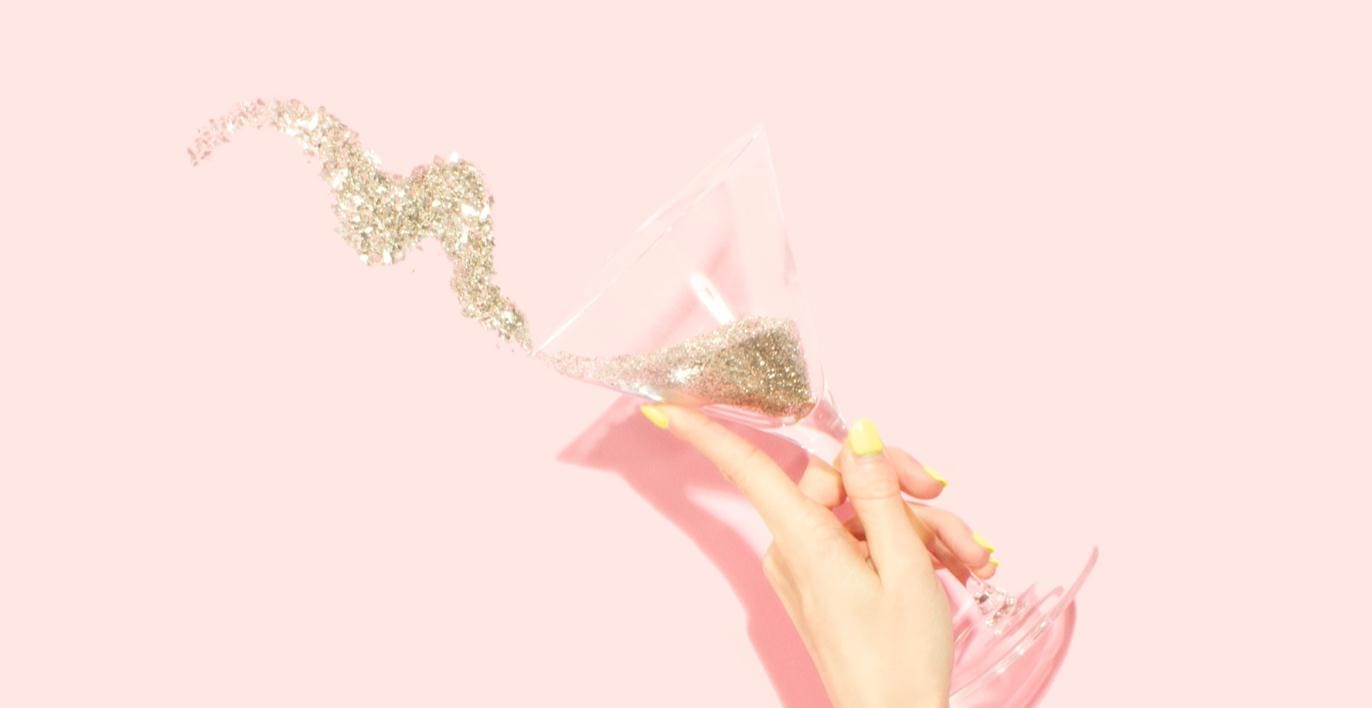 One word then, one smile, is enough

And I'm happy, happy that it's not true
Beautiful
Click here to enter the text of this section
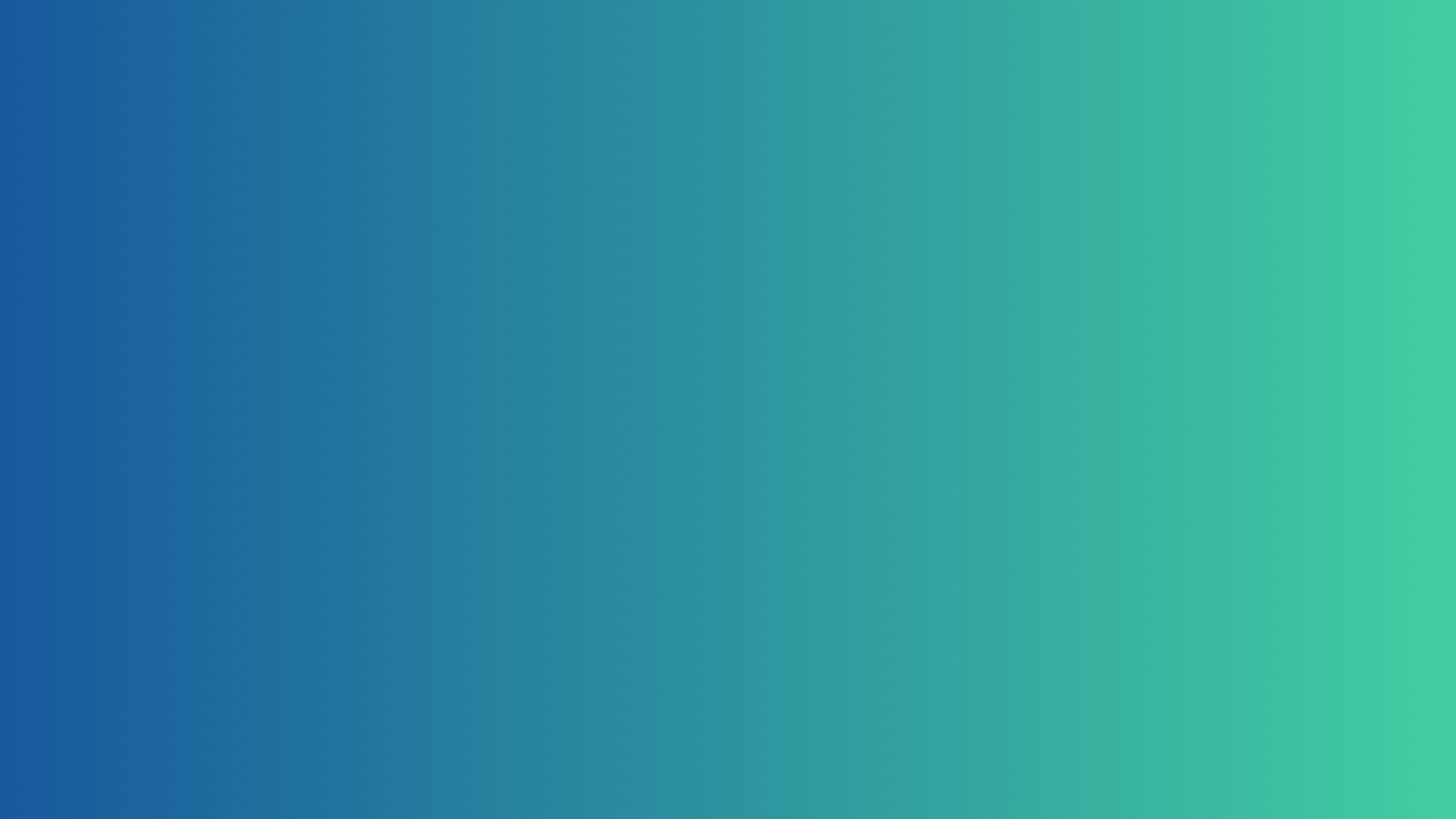 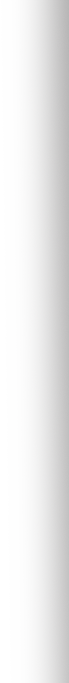 you emerge from the things, filled with my soul

You are like my soul, a butterfly of dreams
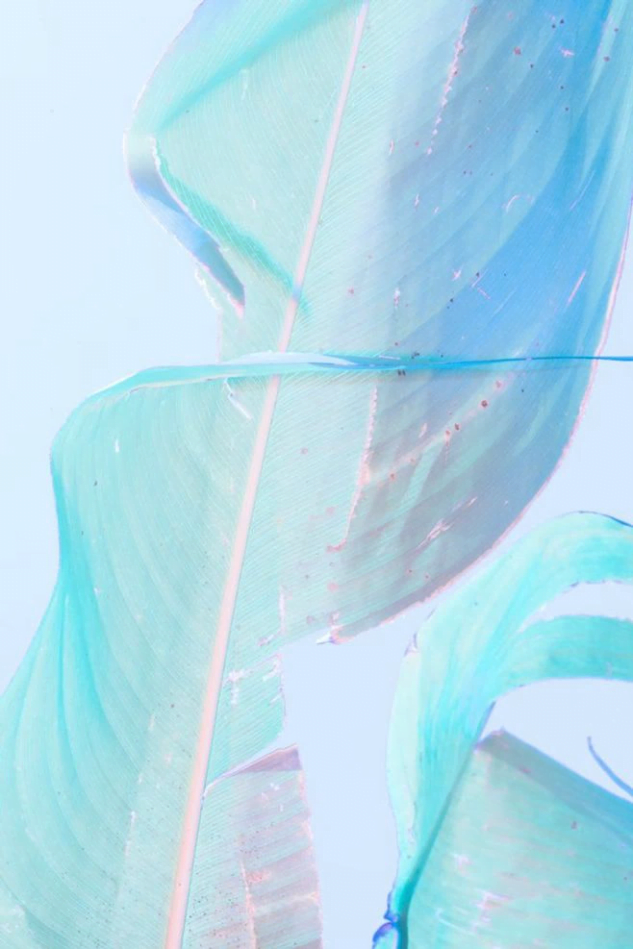 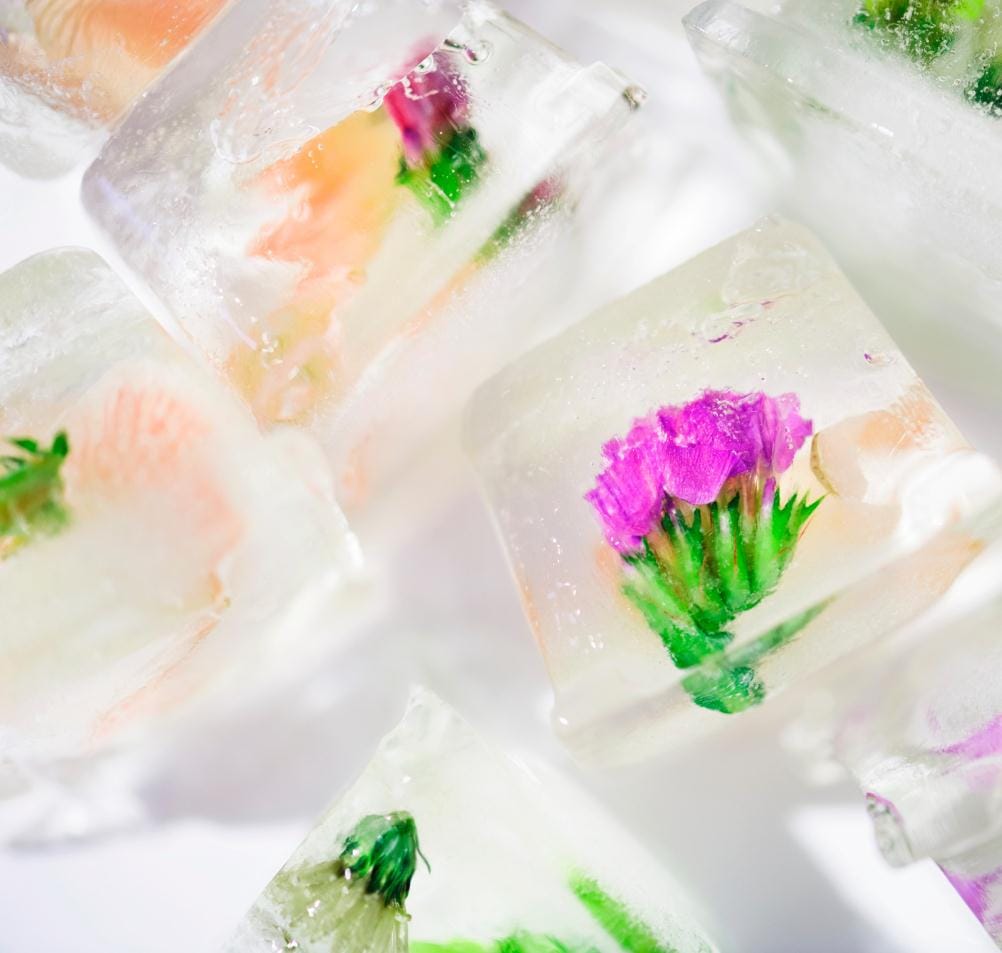 Melancholy
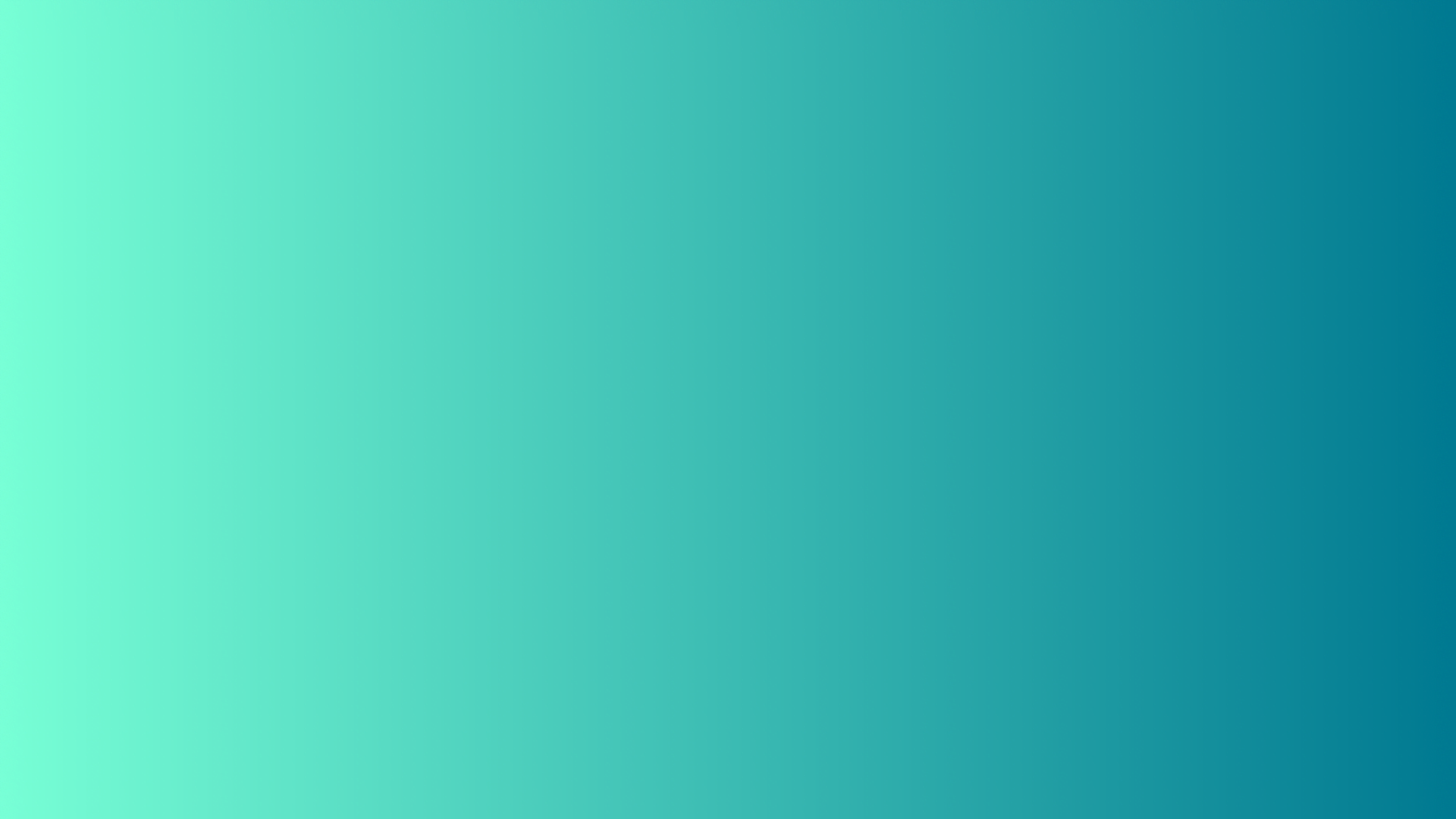 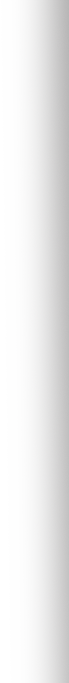 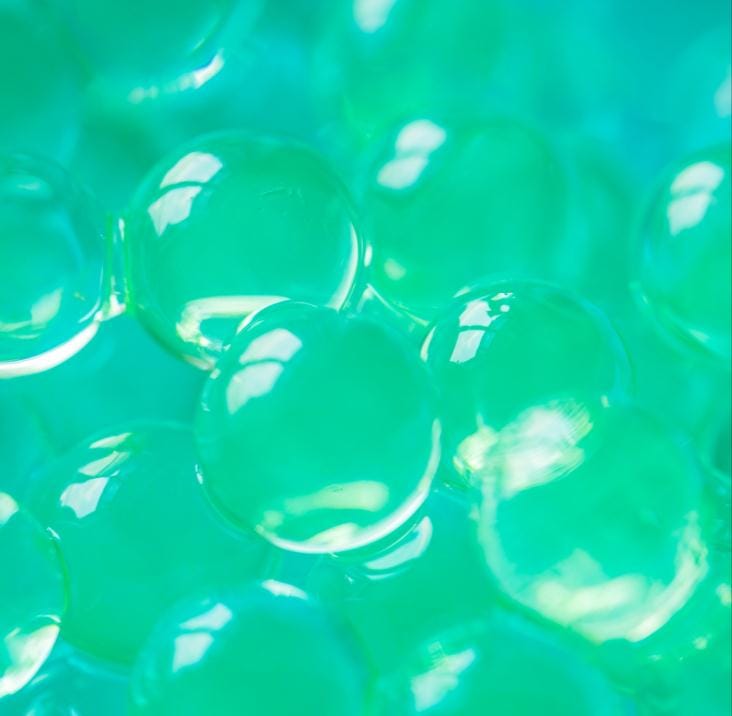 Melancholy
C l I c k h e r e t o e n t e r 
t h e t e x t o f t h I s   s e c t I o n
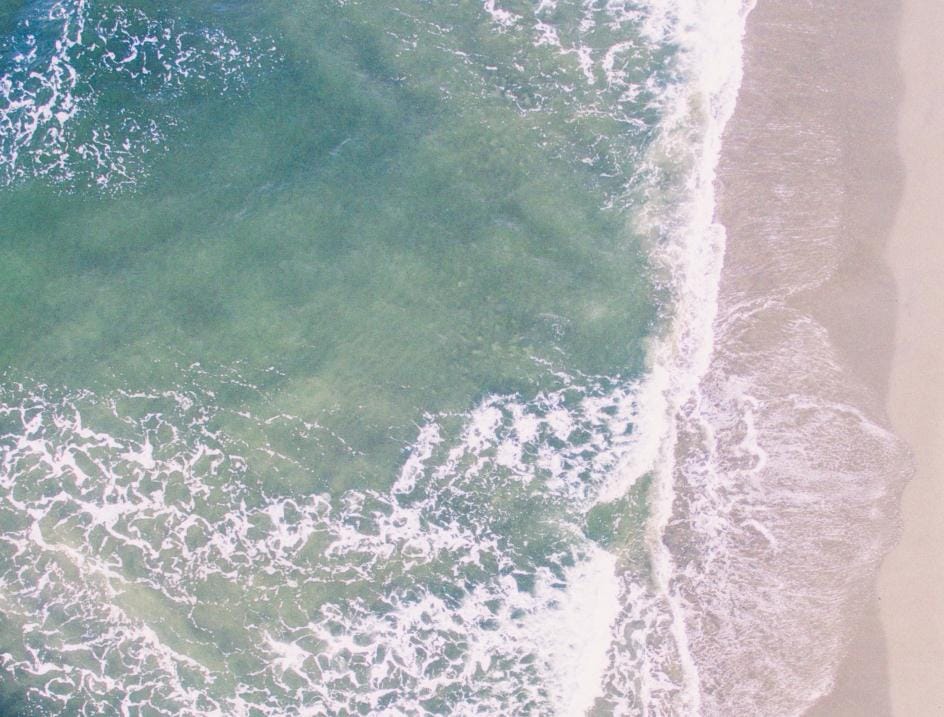 B e a u t I f u l
Click here to enter the text of this section
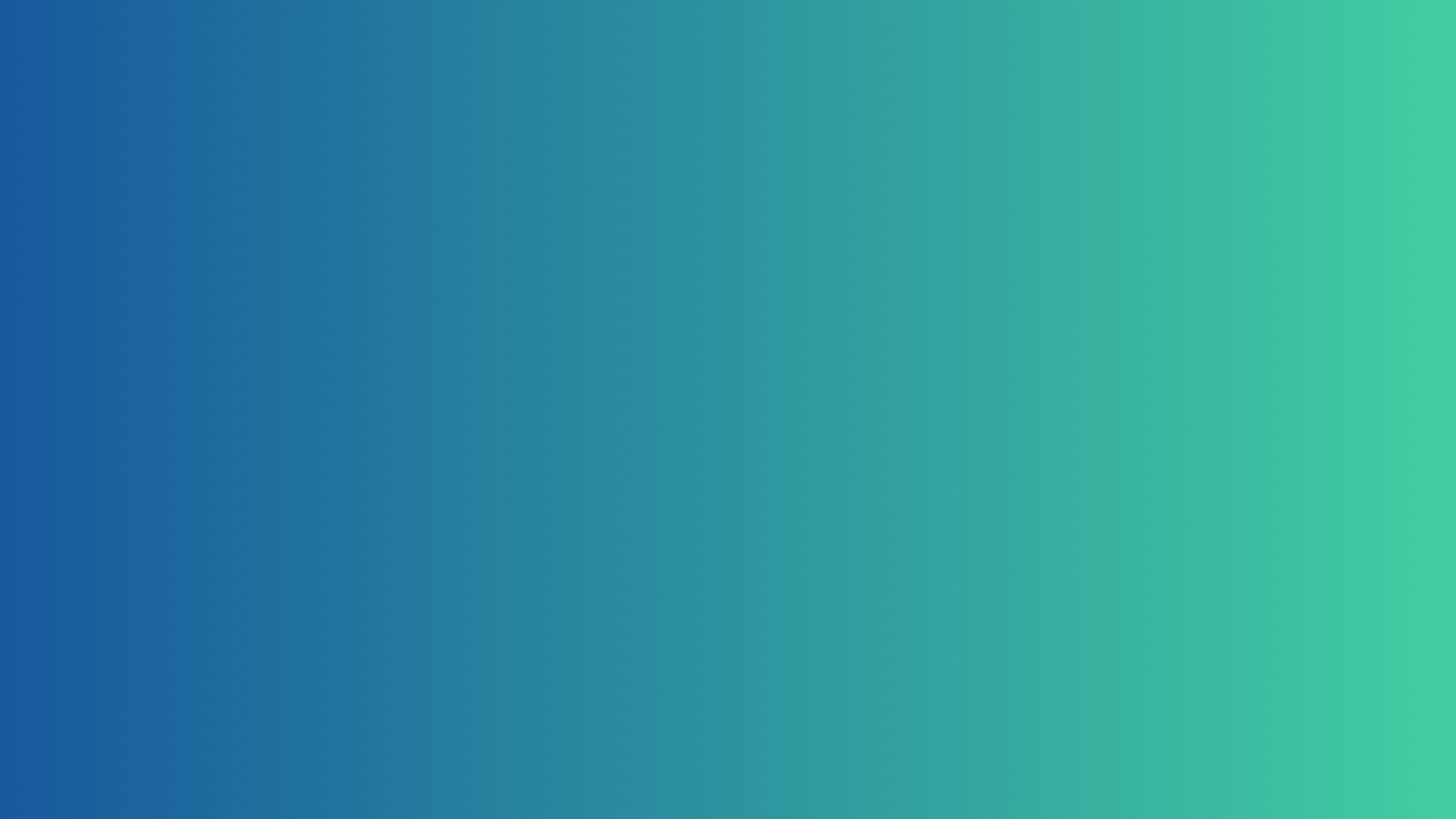 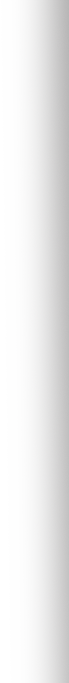 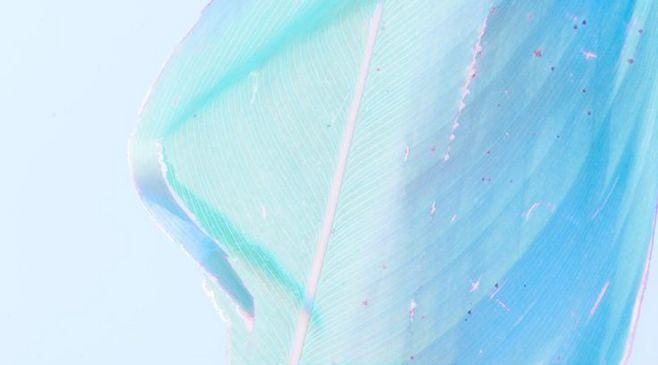 The stars are not wanted now 
put out every one; Pack up the moon 
and dismantle the sun 
Pour away the ocean and sweep up 
the wood; For nothing 
now can ever come to any good
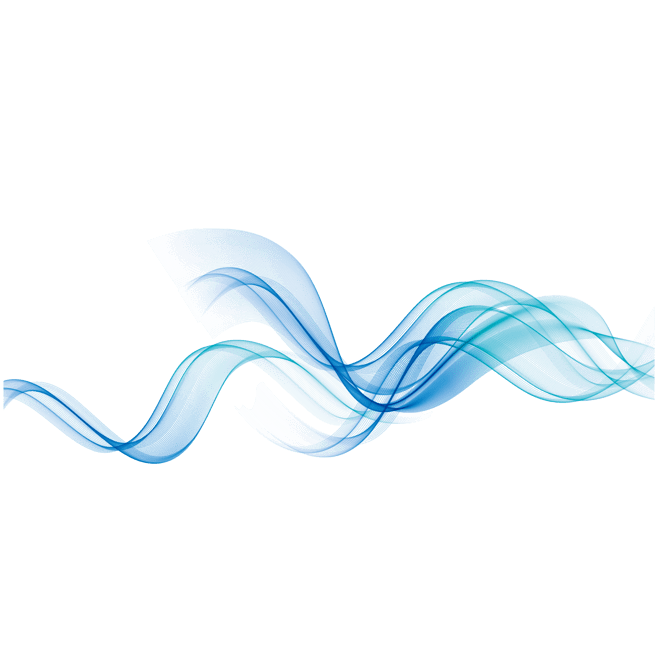 Beautiful
Click here to enter the text of this section
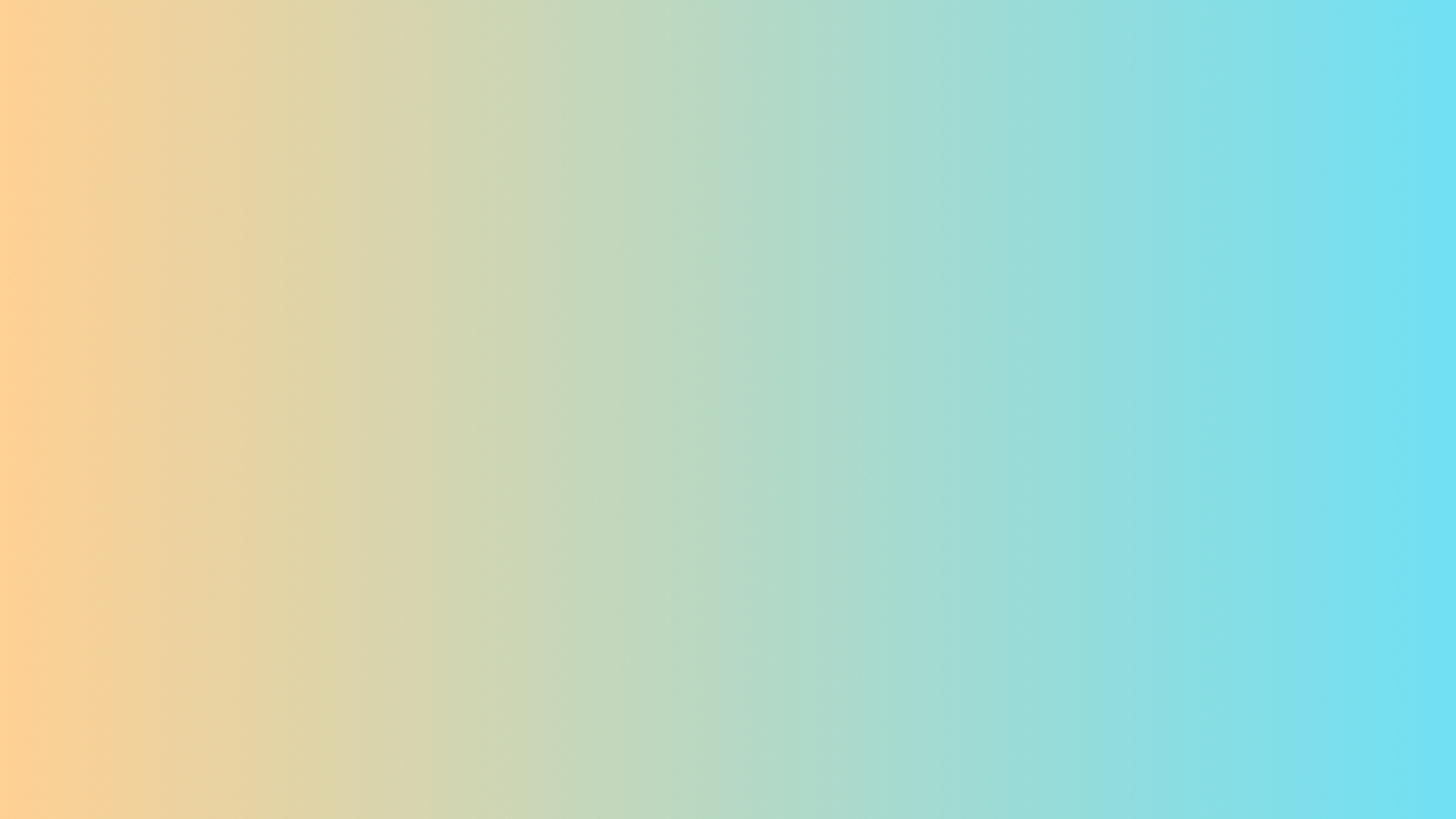 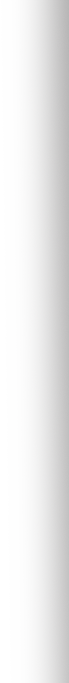 Beautiful
Click here to enter the text
of this section
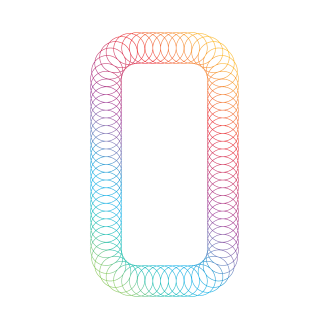 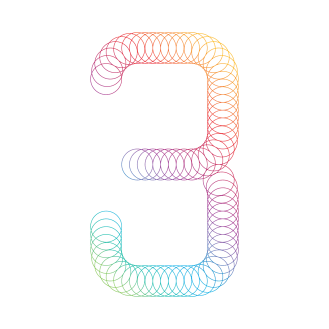 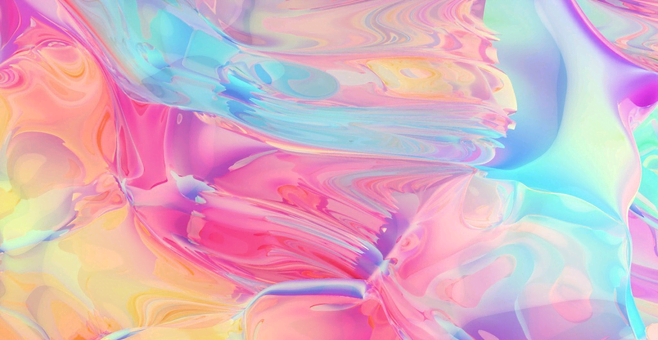 Click here to enter the text
of this section
The stars are not wanted now: 
put out every one; Pack up the moon 
and dismantle the sun; 
Pour away the ocean and sweep up 
the wood; For nothing 
now can ever come to any good.
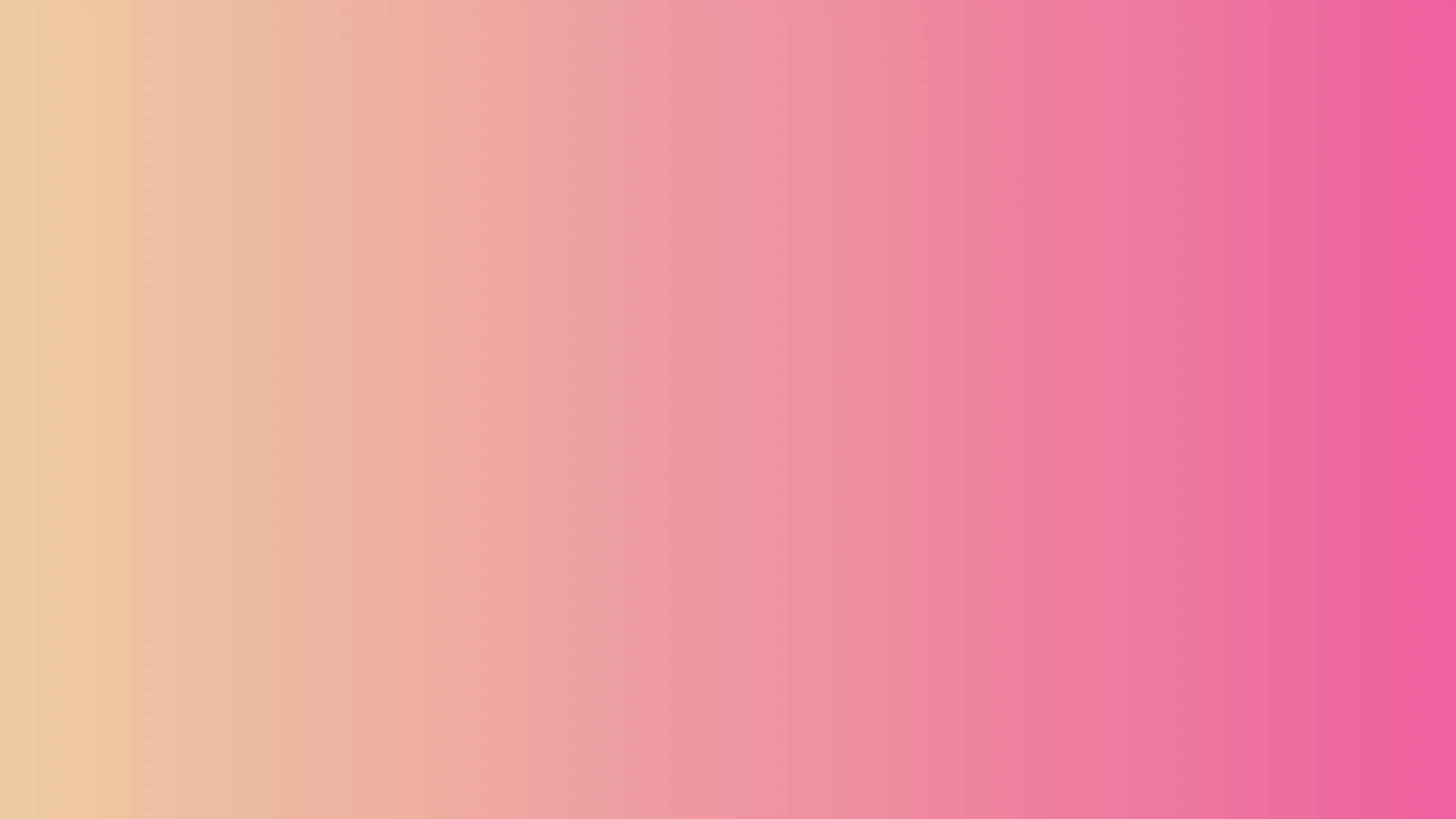 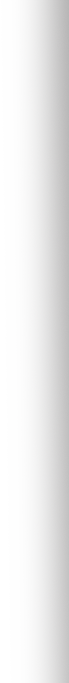 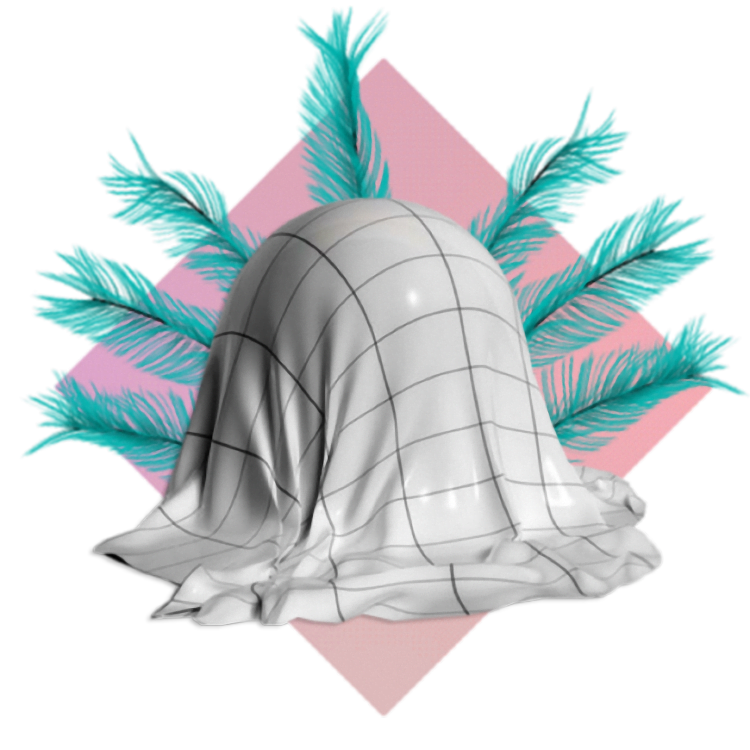 Beautiful
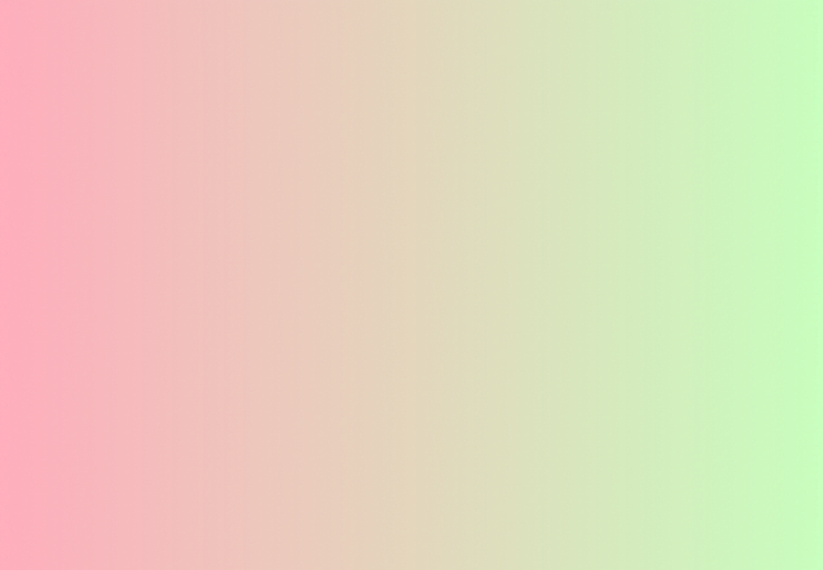 Click here to enter the text of this section
Melancholy
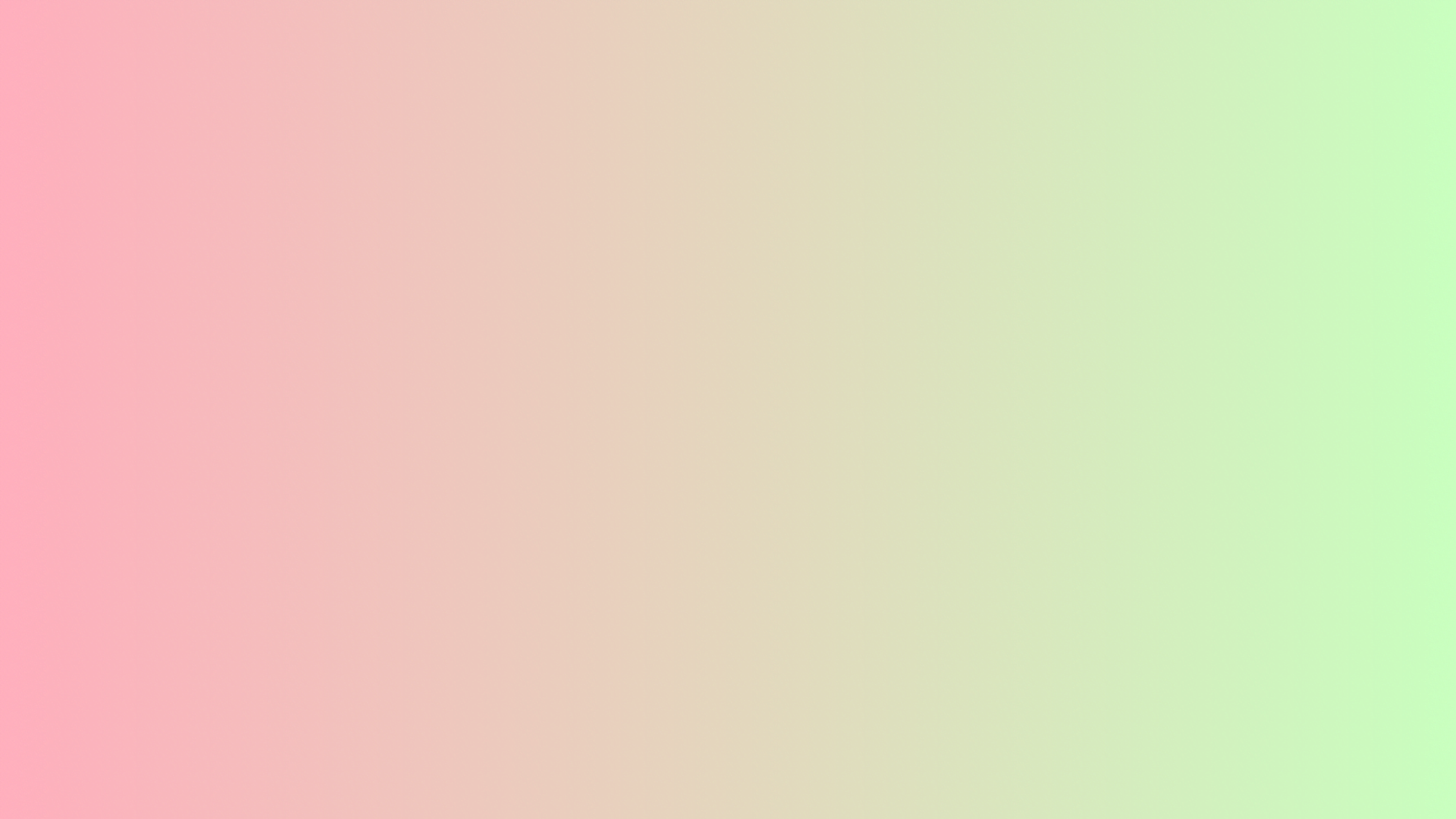 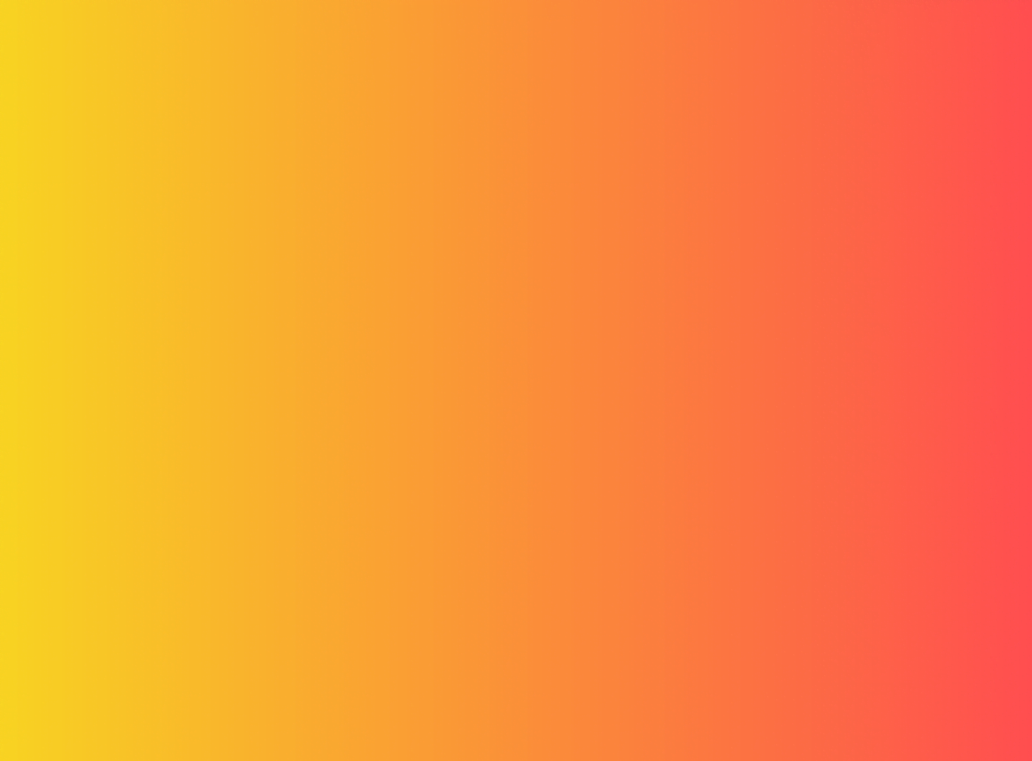 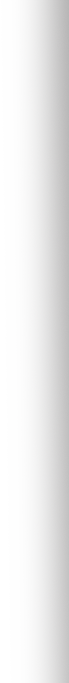 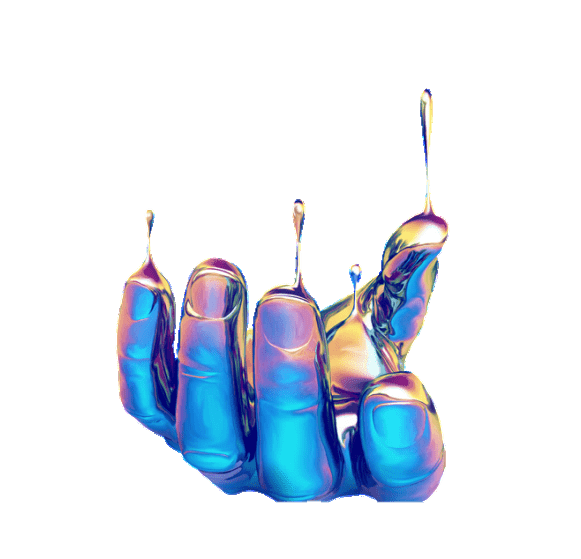 Beautiful
Click here to enter the text of this section
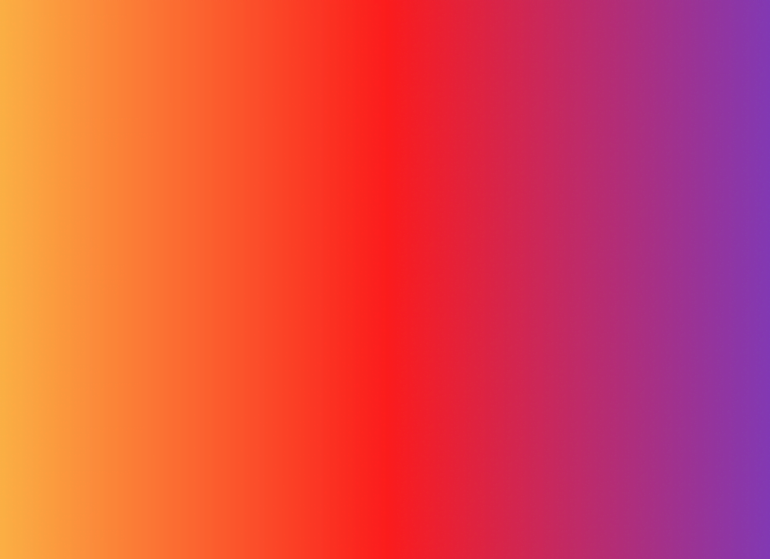 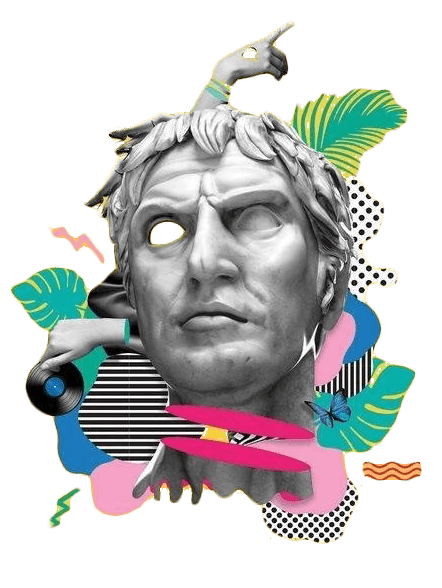 Melancholy
Click here to enter the text of this section
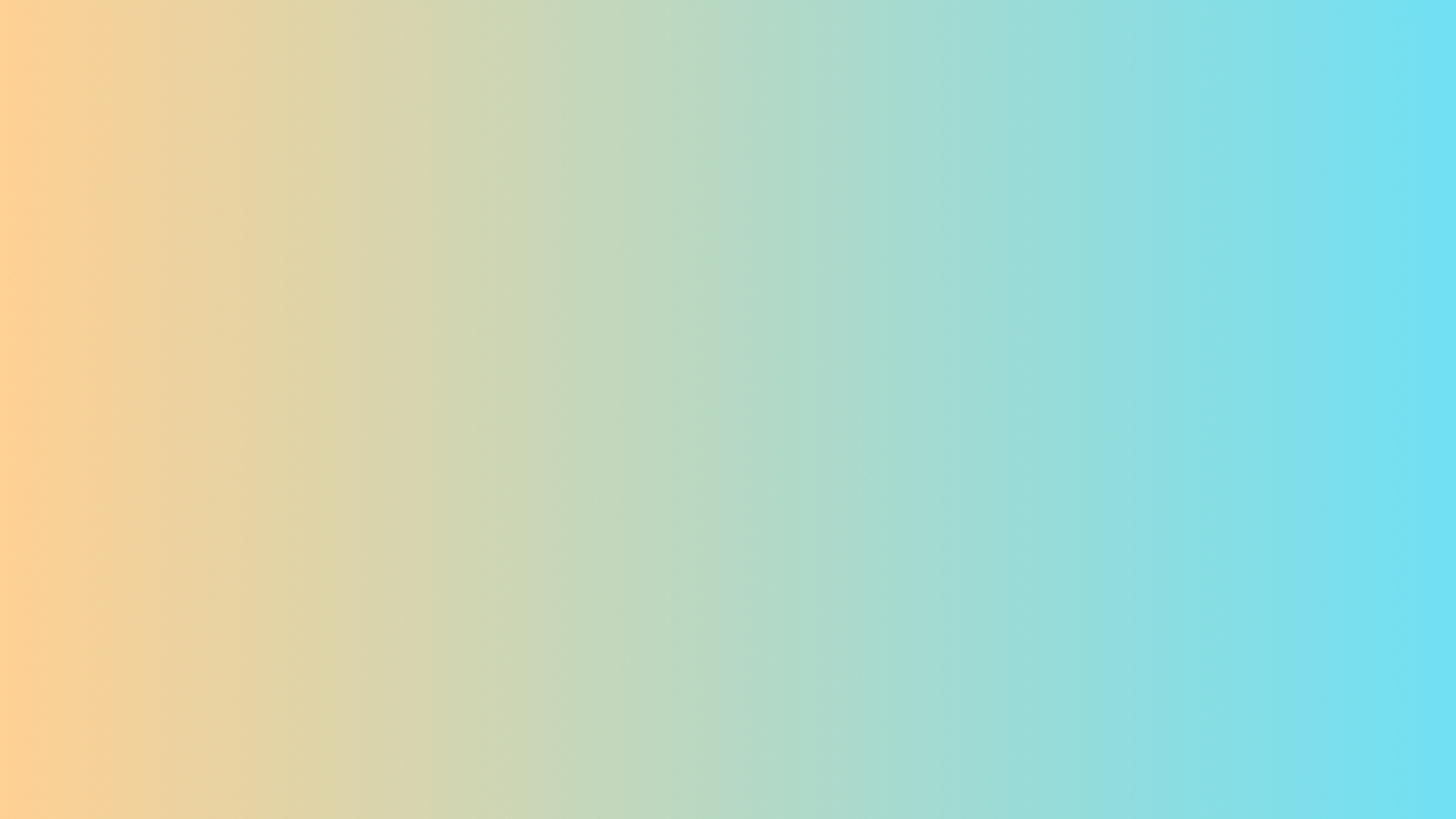 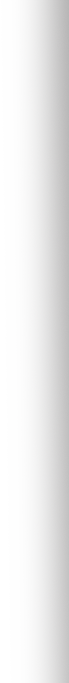 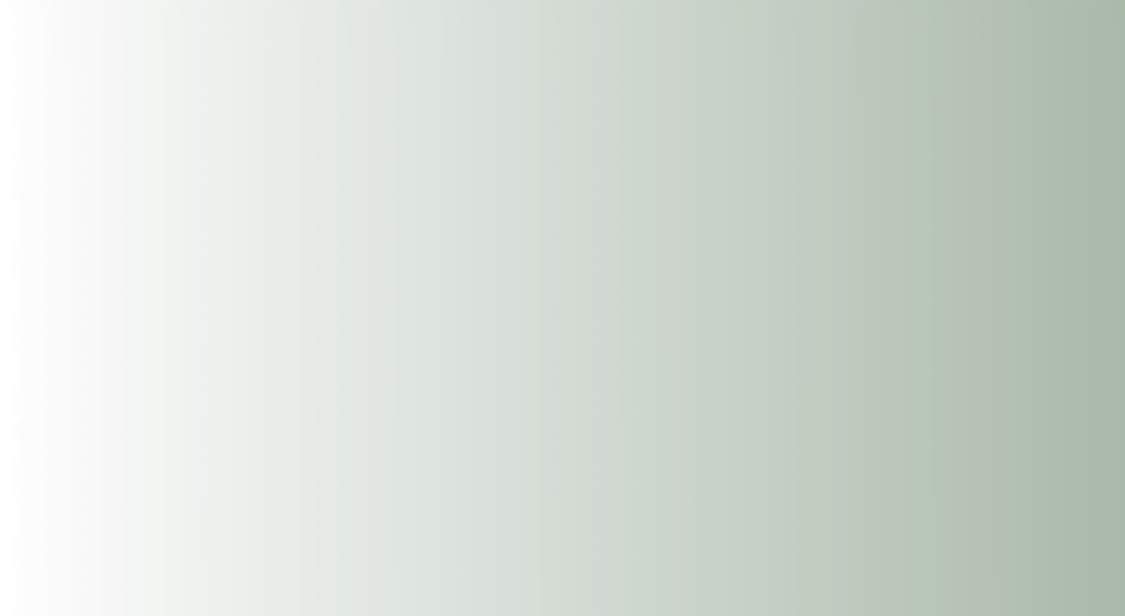 Beautiful
The stars are not wanted now 
put out every one; Pack up the moon 
and dismantle the sun 
Pour away the ocean and sweep up 
the wood; For nothing 
now can ever come to any good
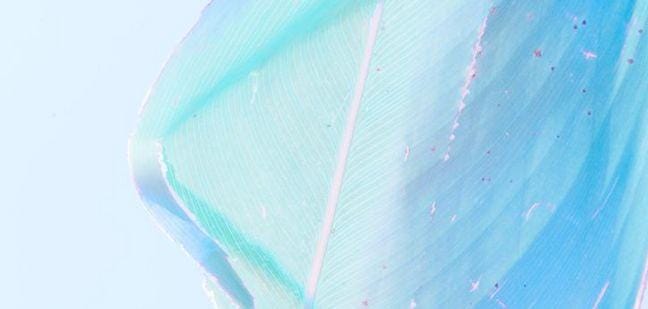 Melancholy
Click here to input the replacement text and s
uggest replacing it with this speech.
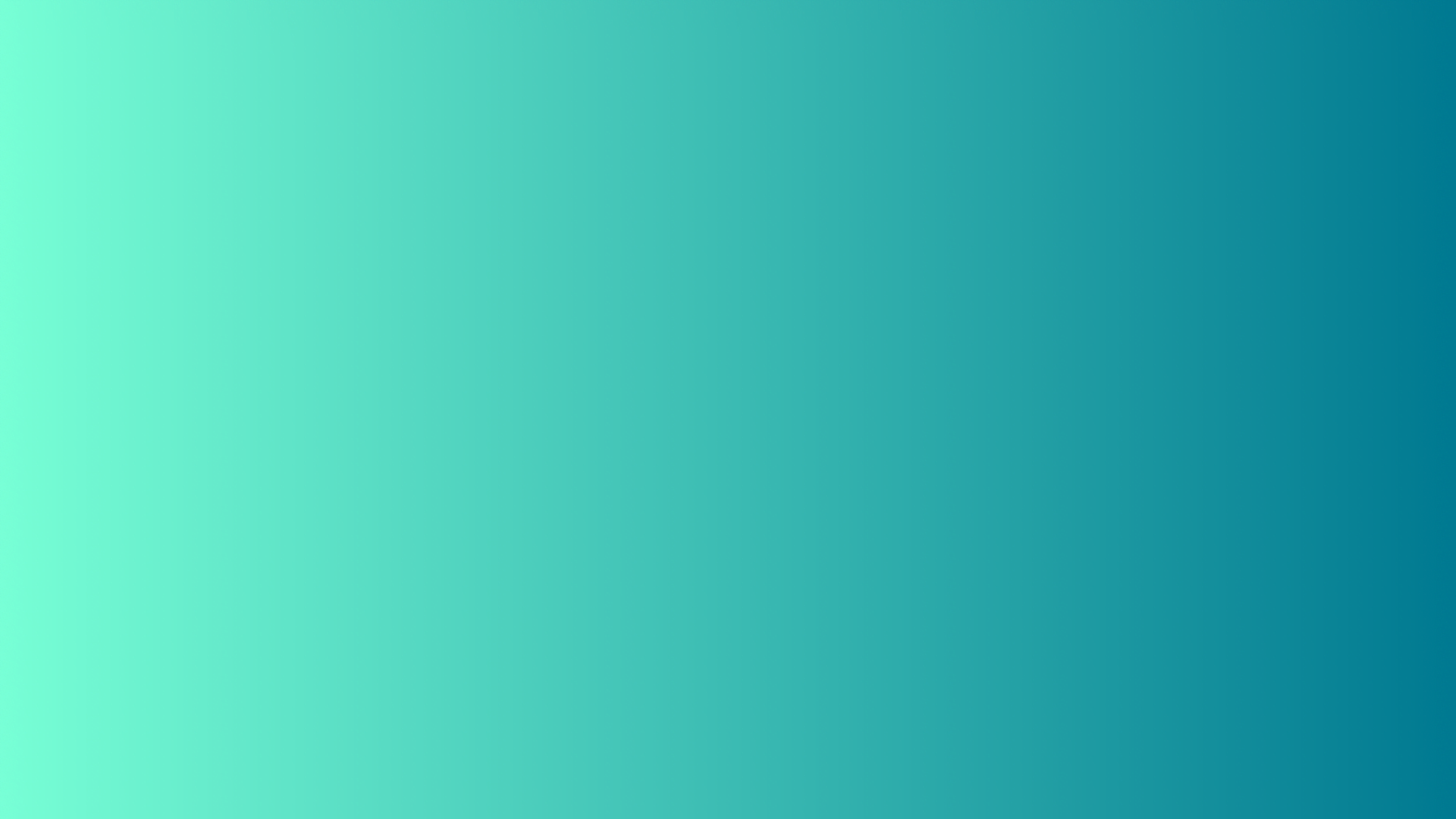 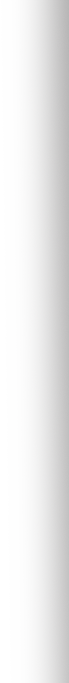 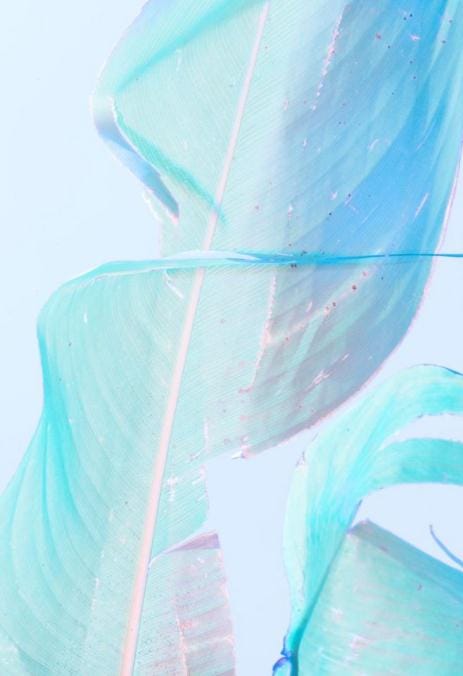 Tittle
The stars are not wanted now 
put out every one; Pack up the moon 
and dismantle the sun 
Pour away the ocean and sweep up 
the wood; For nothing 
now can ever come to any good
Beautiful
Click here to enter the text of this section
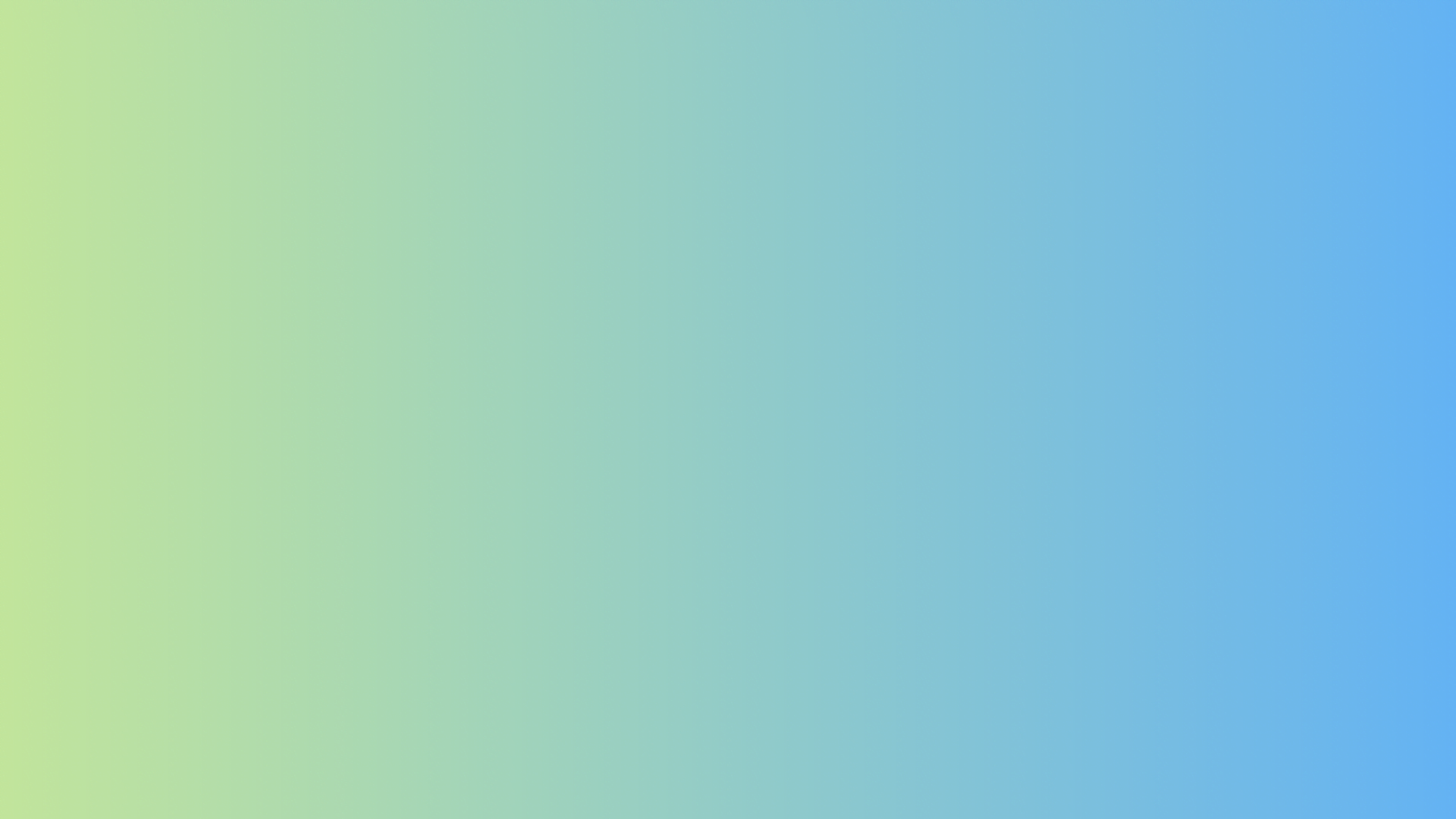 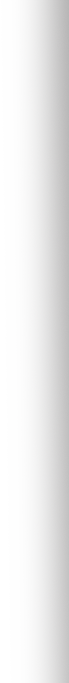 LOGO
Thank you !
https://www.freeppt7.com